T8.2 EOSC DIH

Elisa Cauhe (EGI Foundation)
Prague, November 2022
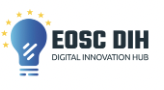 ‹#›
The Context
“
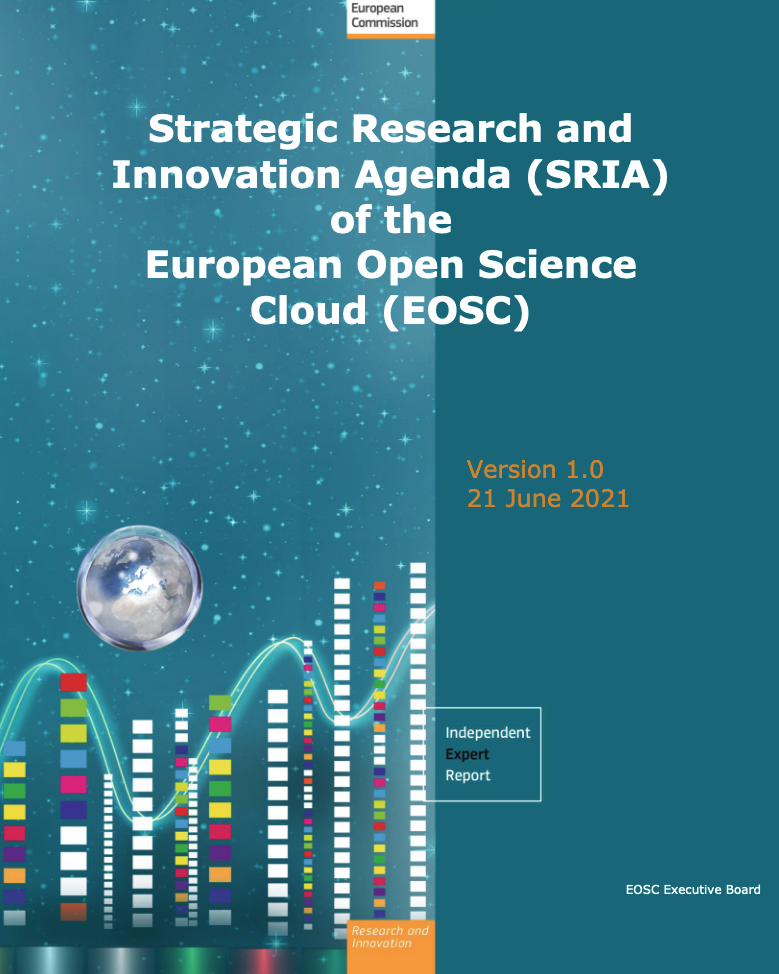 …EOSC extends to the public and private sector, and to society at large.
- Preface by Karel Luyben, EOSC Executive Board Chair (2019-2020), EOSC Association President
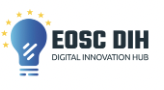 ‹#›
The Context Continued
“
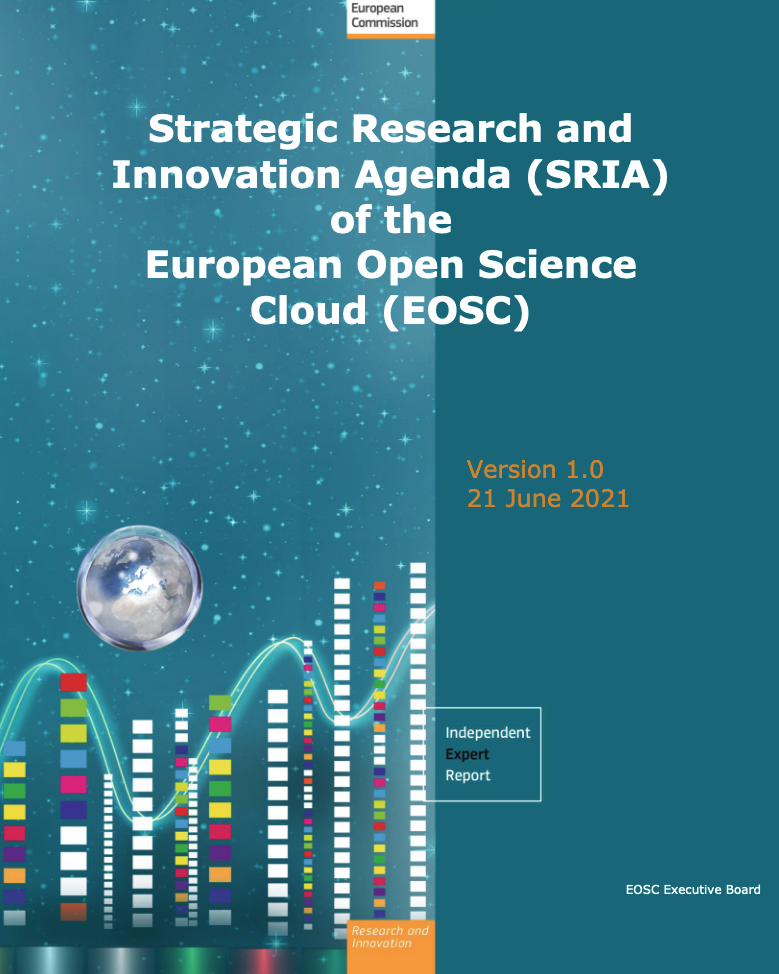 EOSC Action Area: Widening to public and private sectors and going global
“
EOSC must demonstrate value and impact that is relevant and meaningful  to the diverse groups belonging to the broader public sector and to the private sector
“
The scope of EOSC is widened to serve the public and private sectors
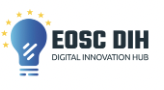 ‹#›
EOSC Timeline
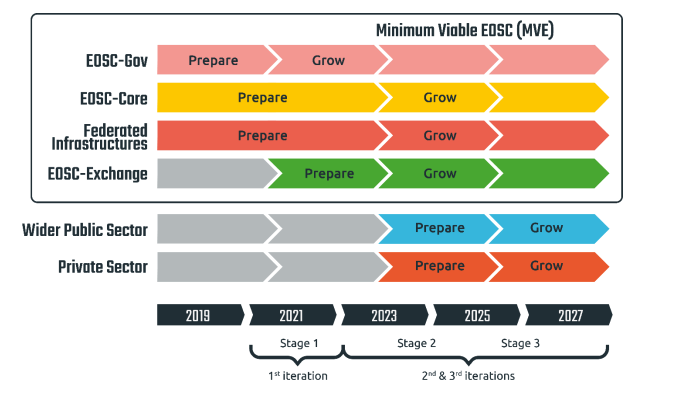 EOSC Future WP8 and the EOSC DIH are actions that support stage 2 of the Widening implementation action
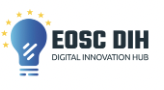 ‹#›
EOSC DIH
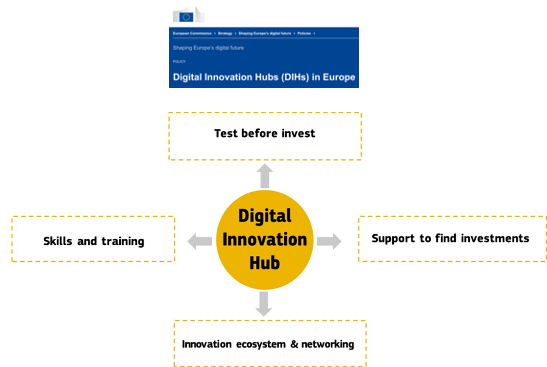 What is DIH?
EC Definition: “One-stop shops that help companies dynamically respond to the digital challenges and become more competitive”

What is the EOSC DIH?
A DIH that aims to stimulate joint innovation with private enterprises by leveraging EOSC services, data and expertise
Main Objective
Serve as an industrial engagement channel for other EC projects and initiatives for engaging with the EOSC

Target Groups
Spin-offs; Start-ups; SMEs
EOSC support/regional projects
Multiplier networks
Other DIHs/EDIHs
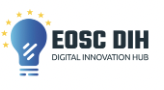 ‹#›
EOSC DIH Mission and Vision
MISSION
VISION
Enabling the private sector to make use of EOSC resources greatly increases the potential for innovation and economic impact of EOSC
EOSC DIH supports the private sector to become major user group of EOSC
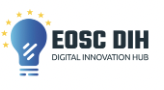 ‹#›
EOSC DIH – Creation to Expansion
Expansion
Creation
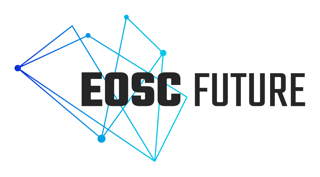 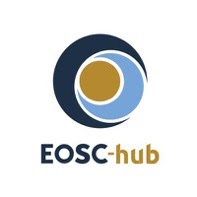 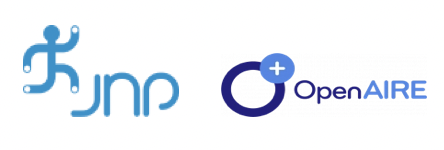 Business pilots (as partners and in kind support)
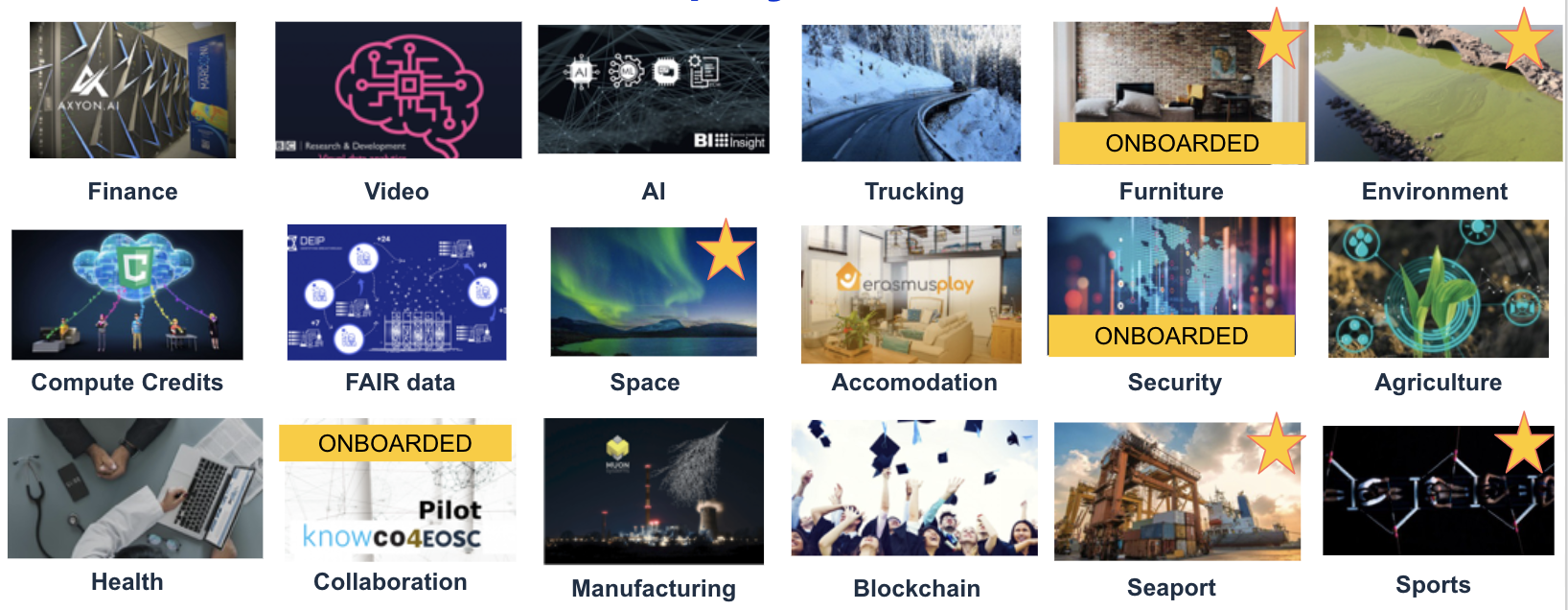 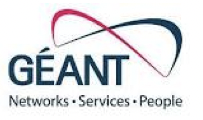 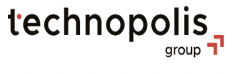 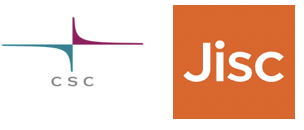 ‹#›
EOSC DIH Services + EOSC Project Services
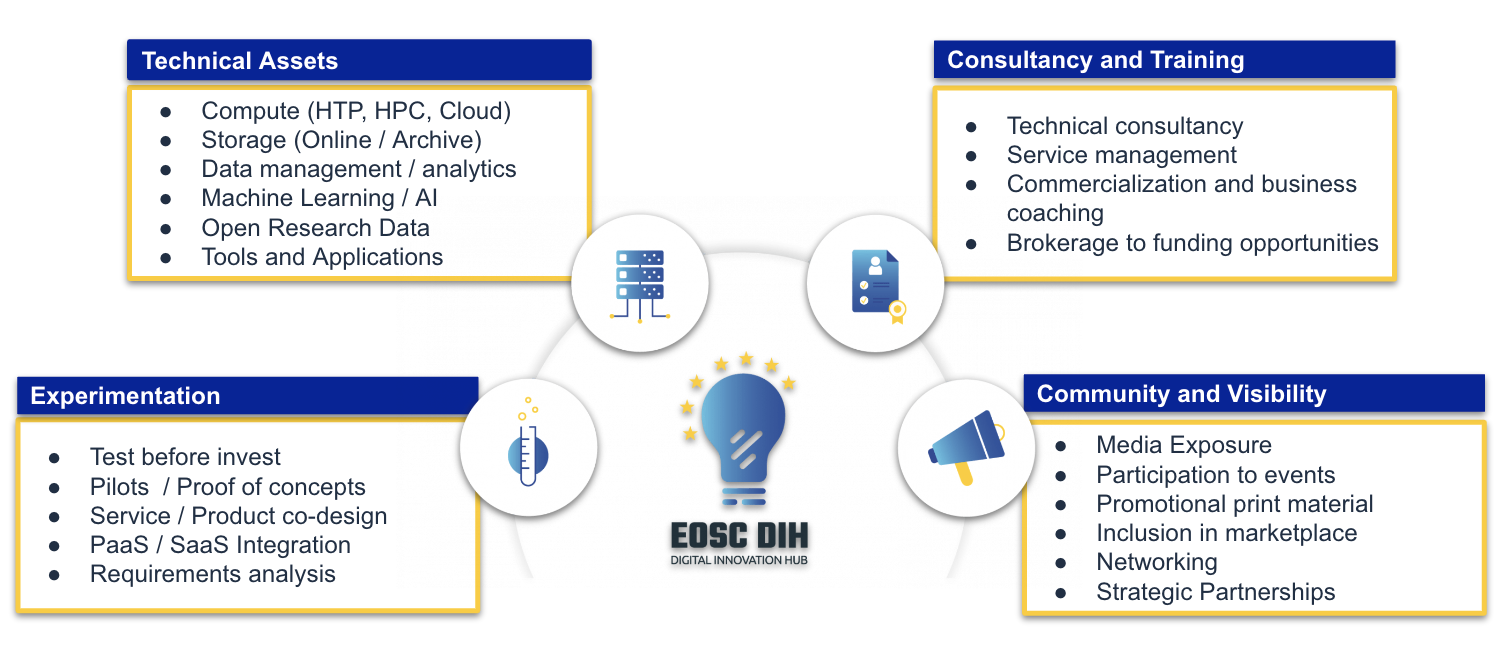 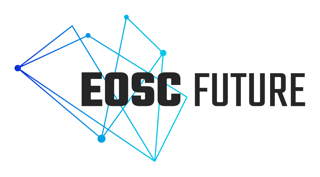 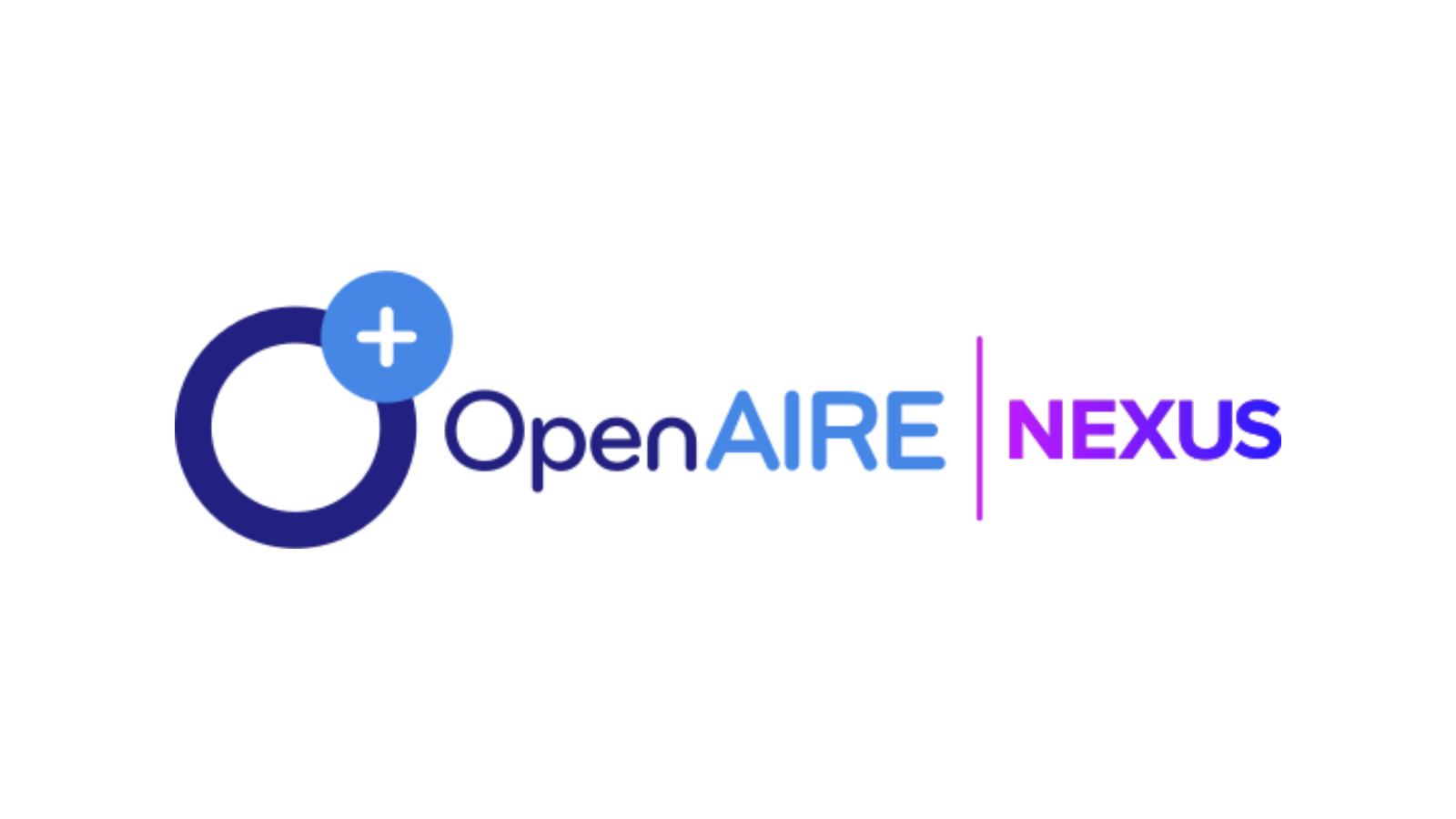 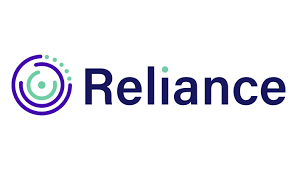 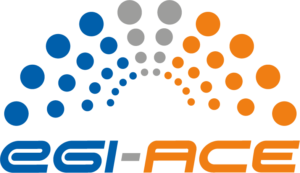 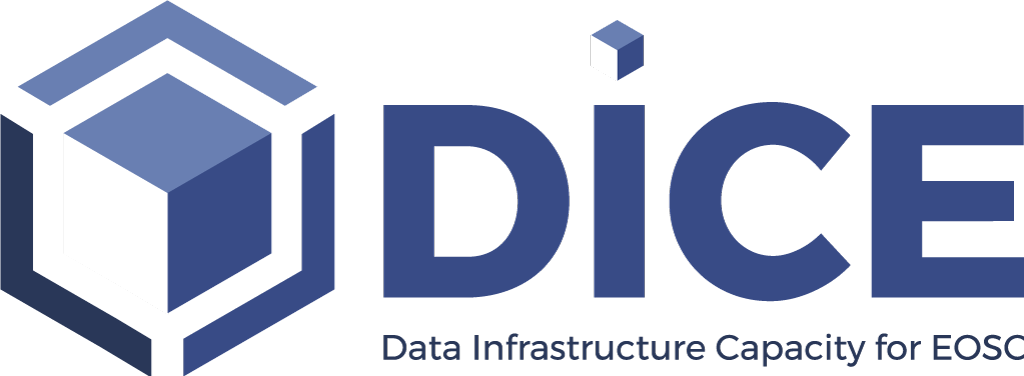 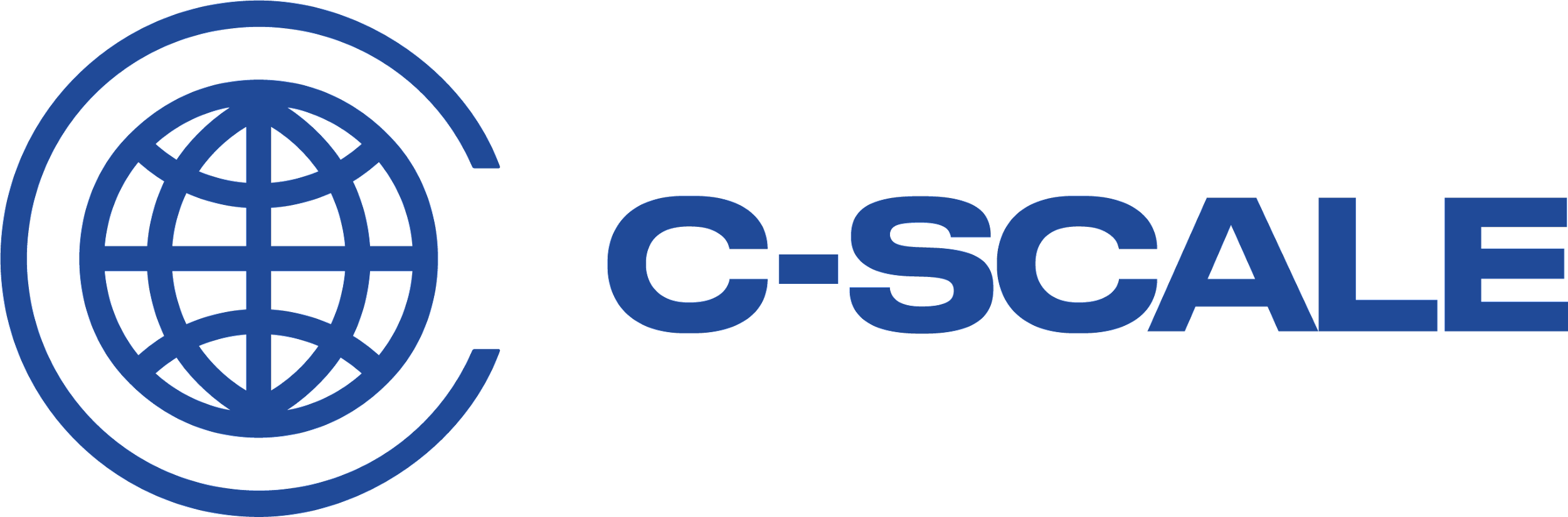 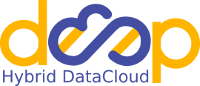 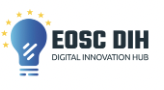 ‹#›
The matchmaking
Technical requirements
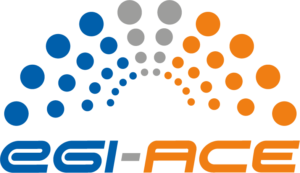 EOSC services and Technical Support
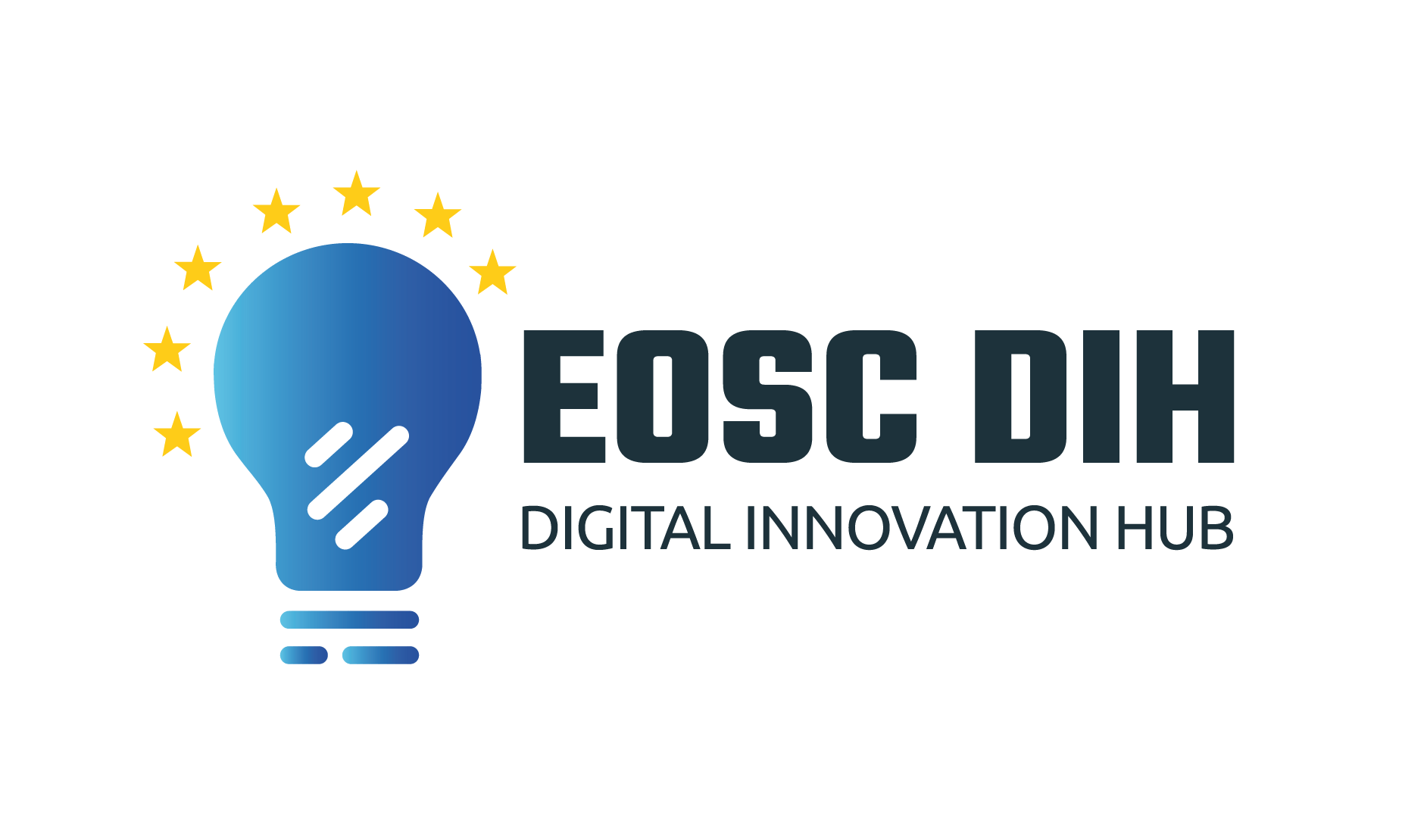 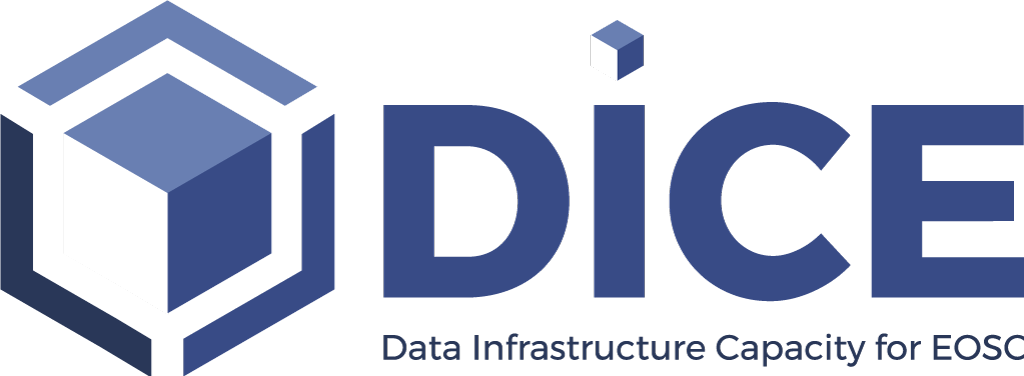 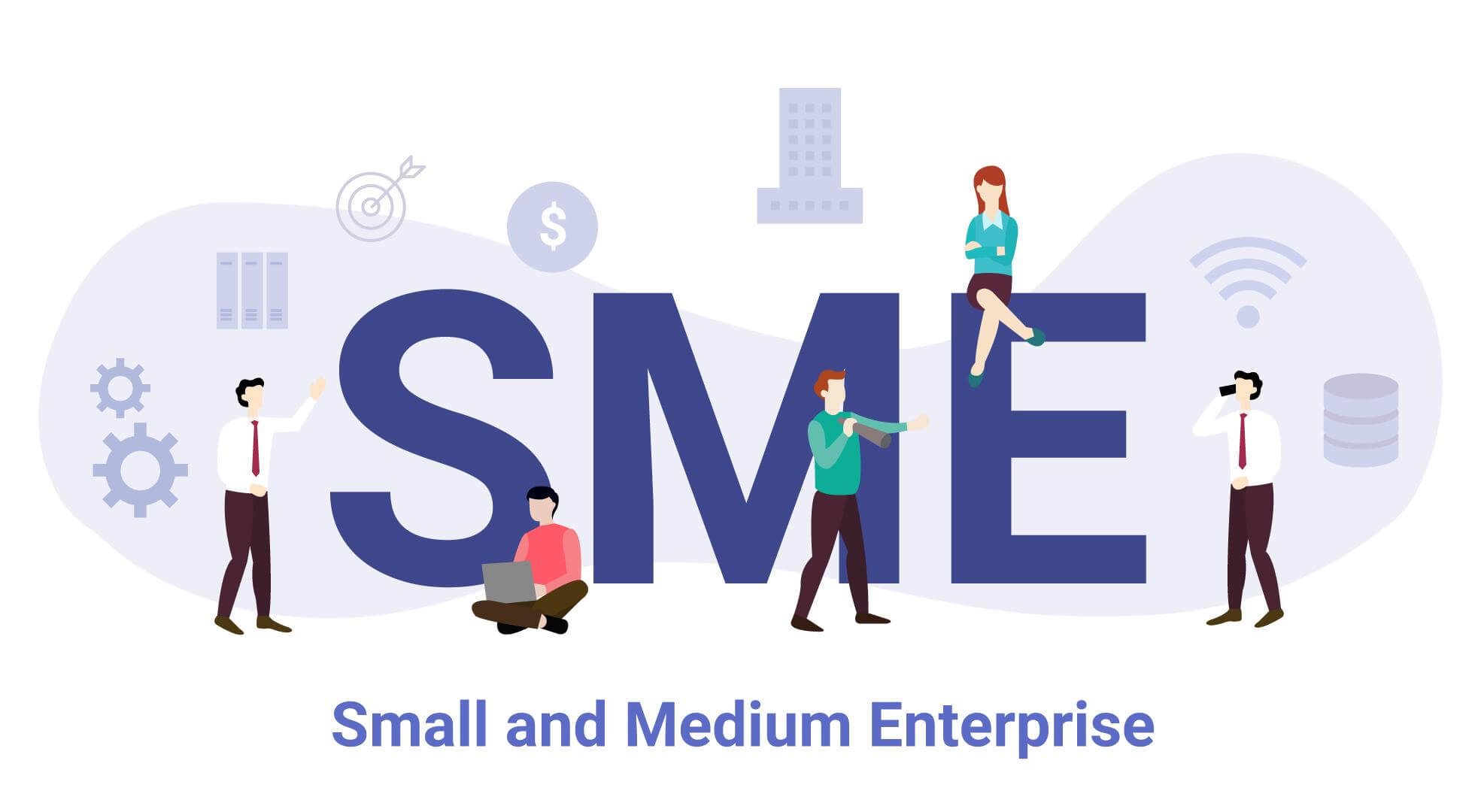 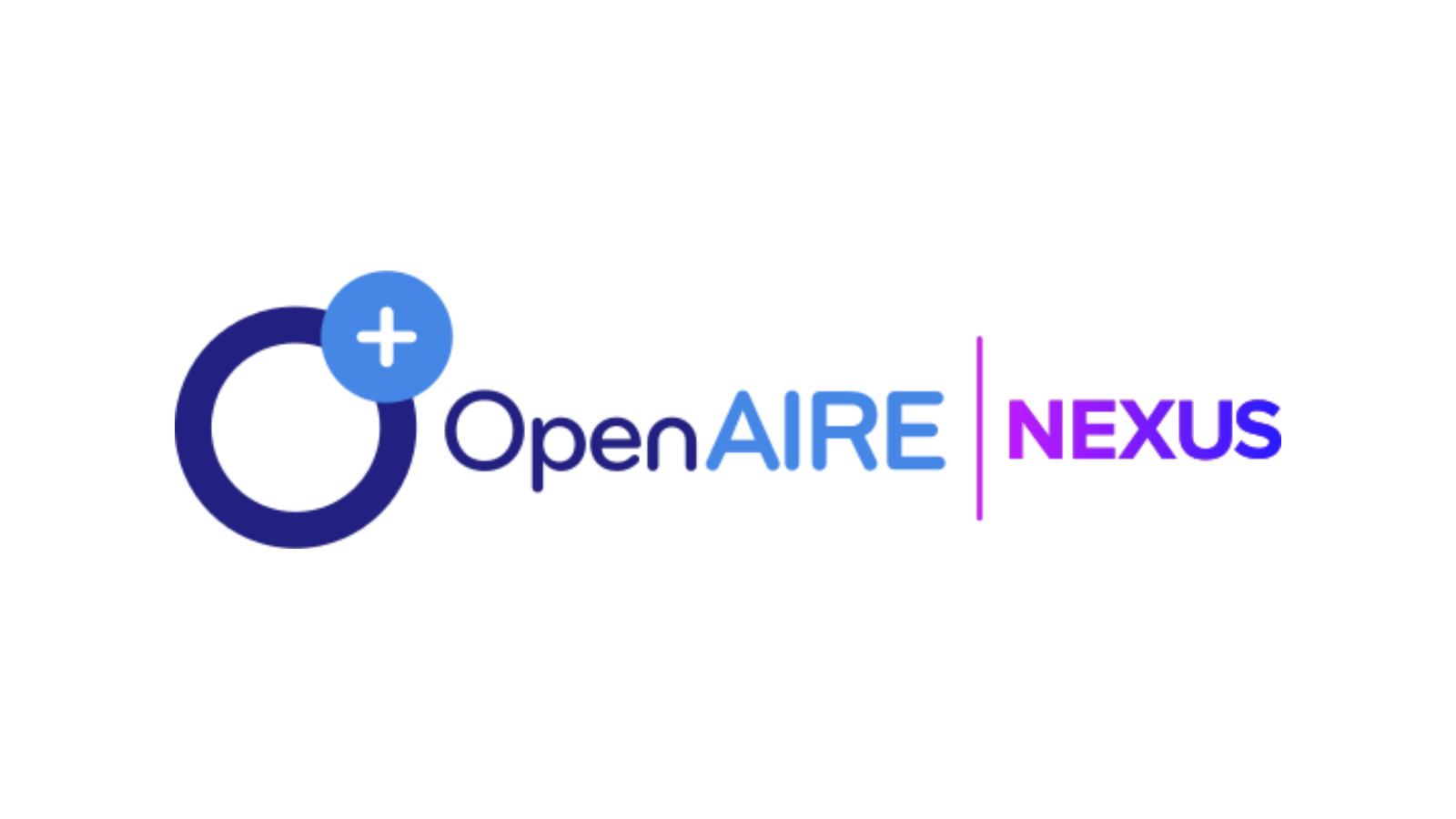 Business oriented service catalogue
Pilot campaignsConsultancy 
SLAs 
Shepherd role 
Success stories and visibility
Impact assessment 
Support on EOSC onboarding
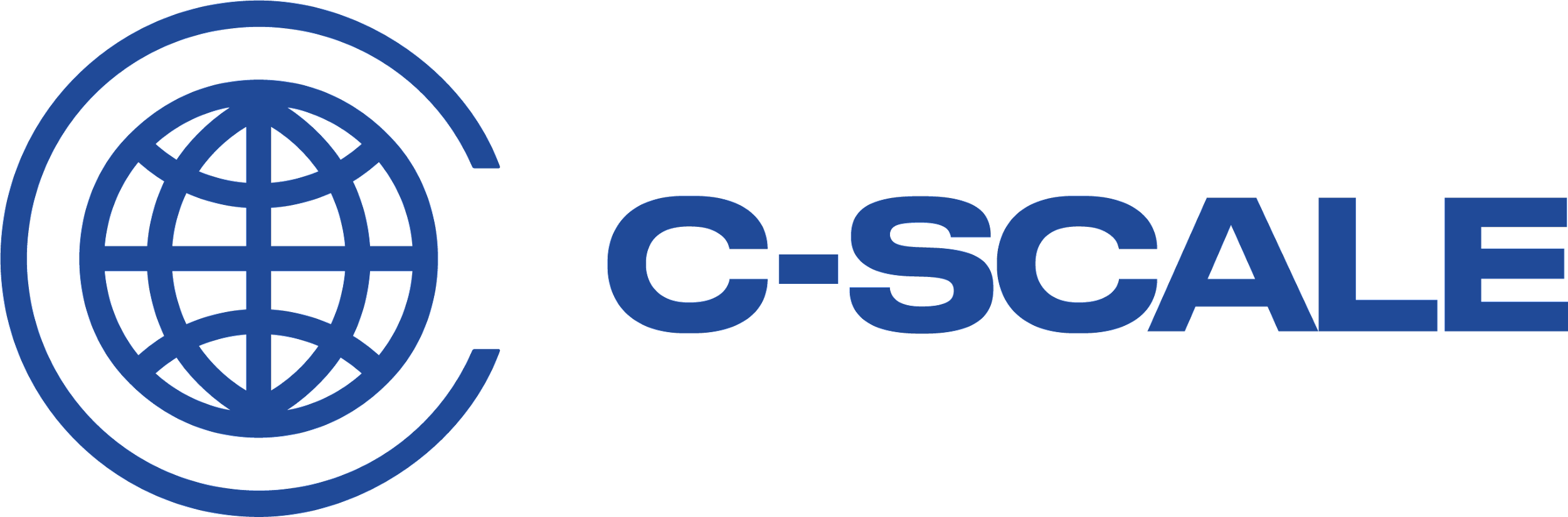 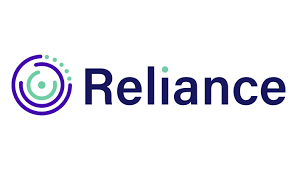 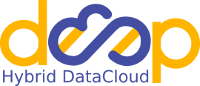 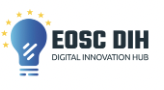 ‹#›
Value: Enriching and Exploiting the EOSC
Exploiting the EOSC
SMEs using services from the EOSC
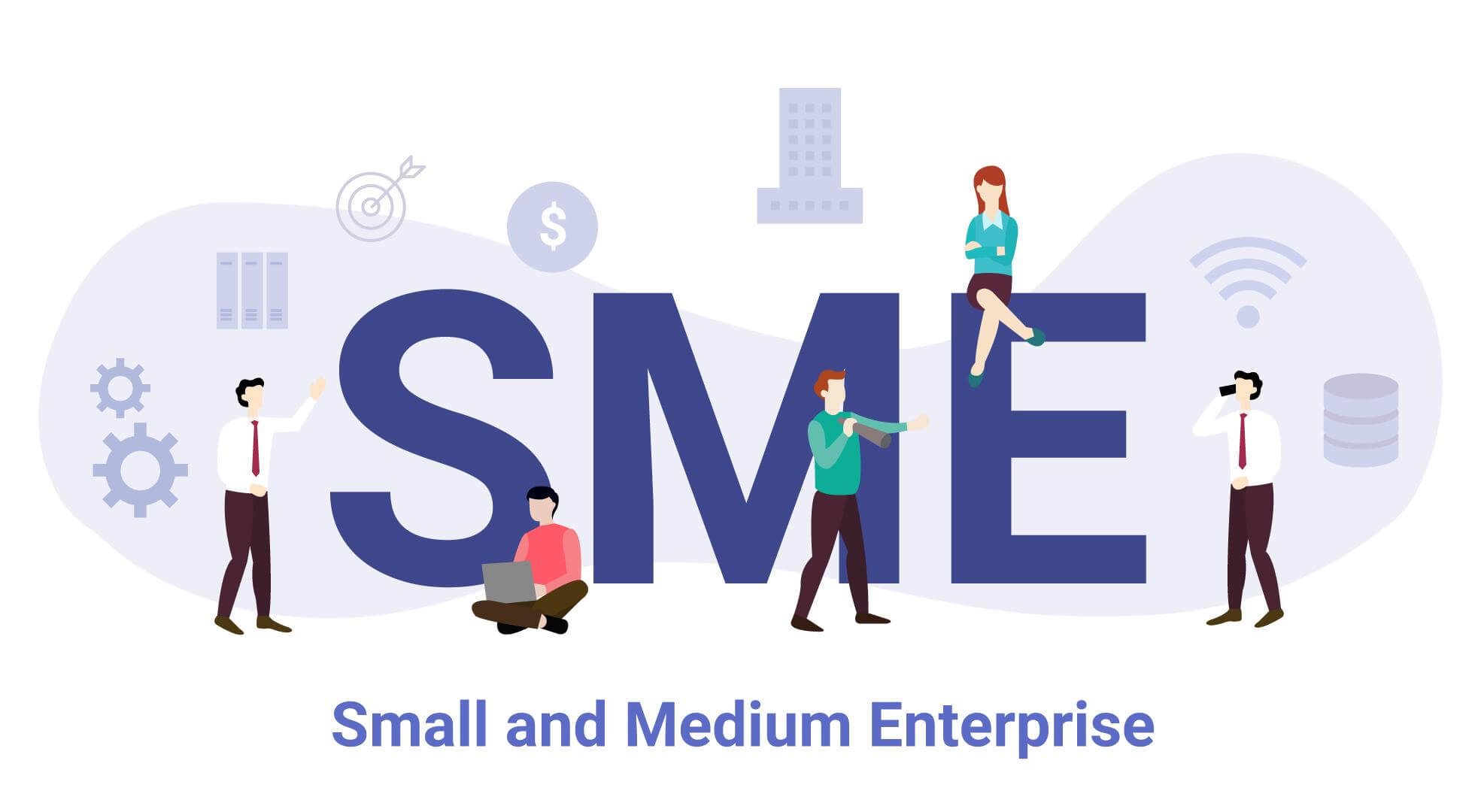 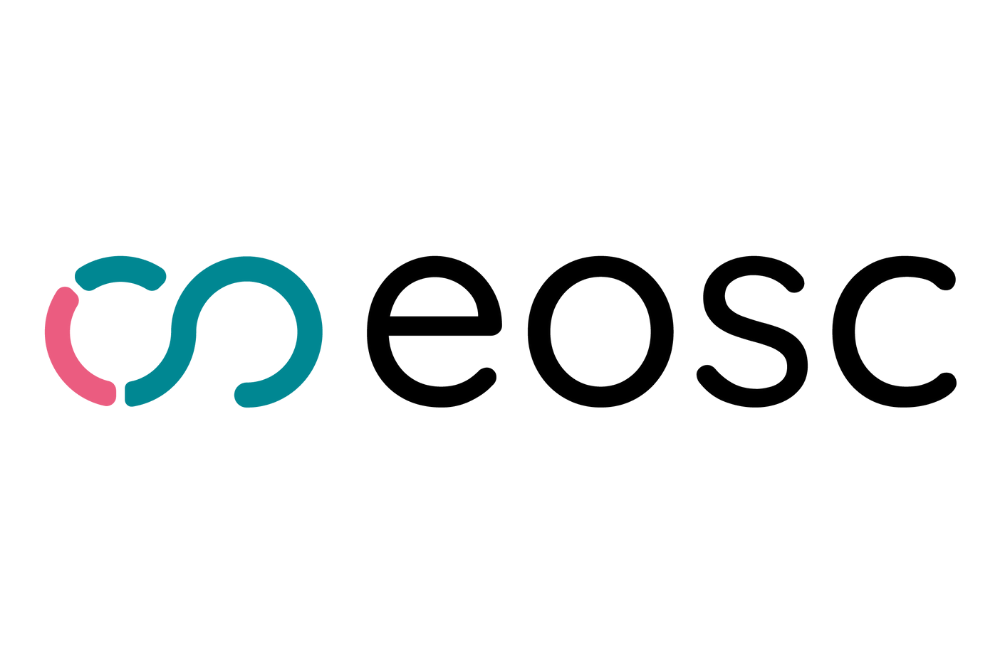 SMEs bringing services / data to the EOSC
Enriching the EOSC
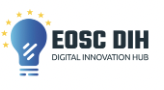 Pilots brought by the community
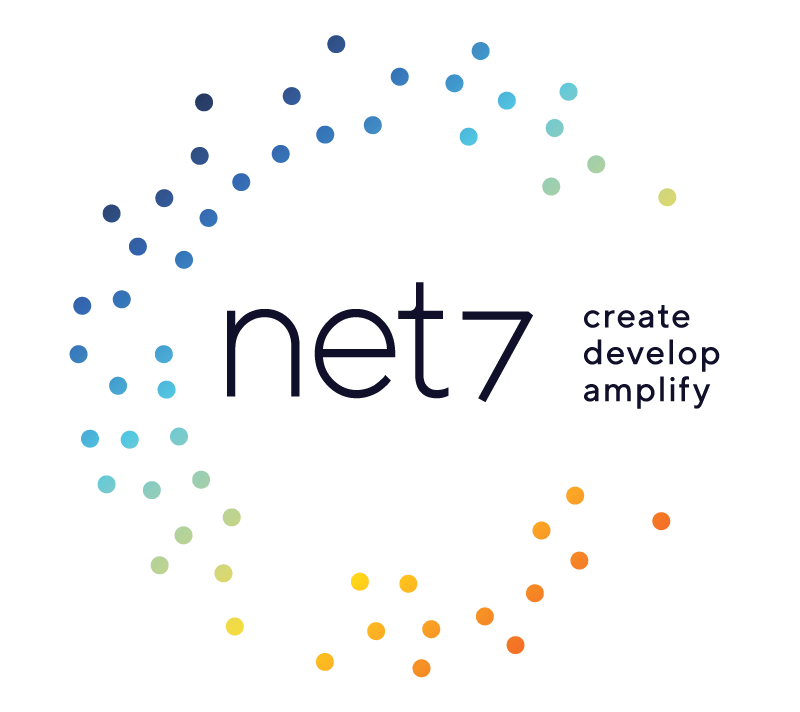 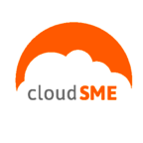 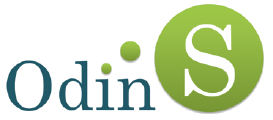 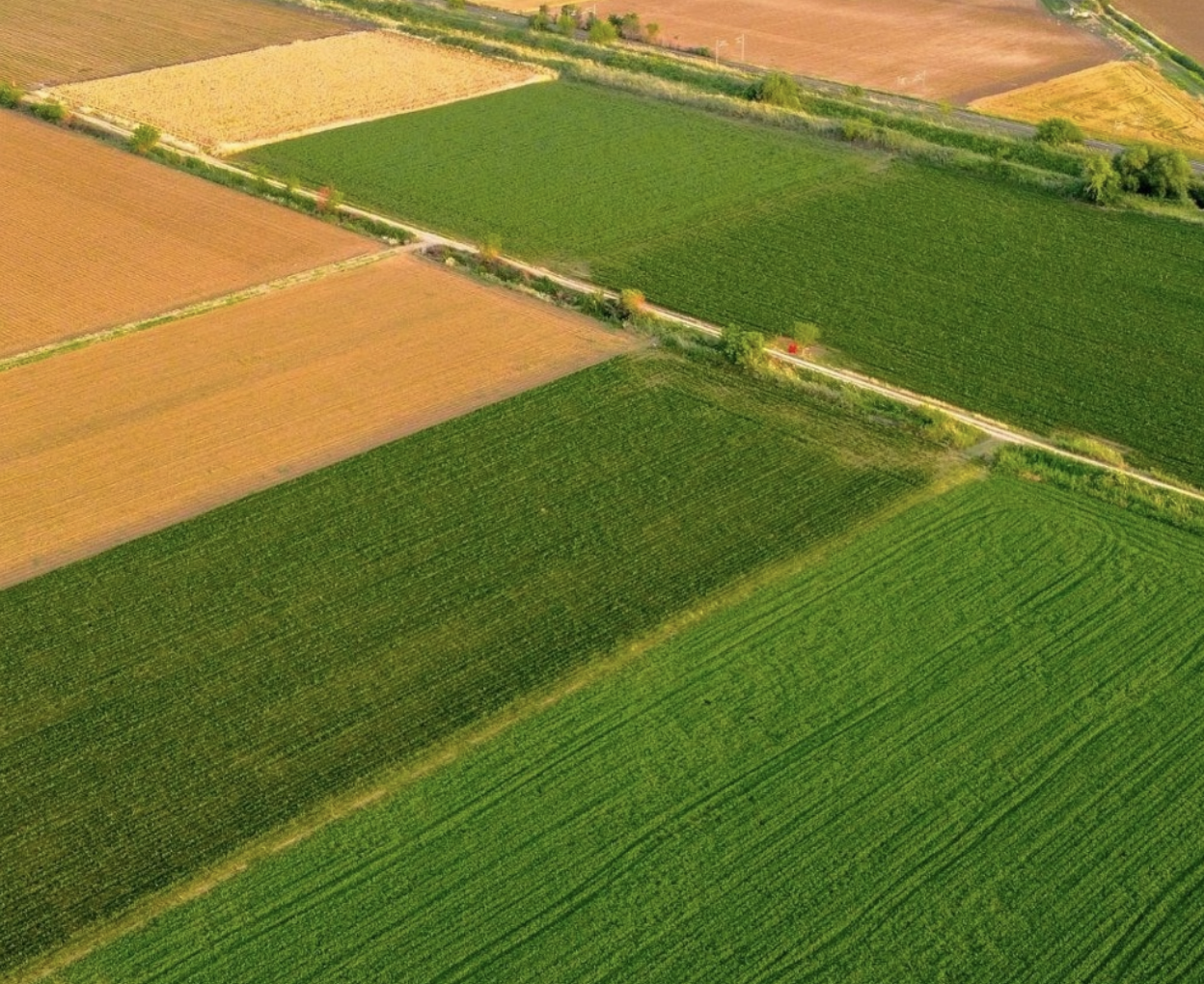 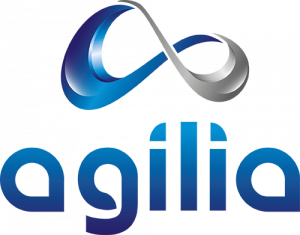 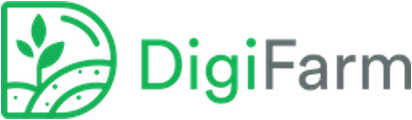 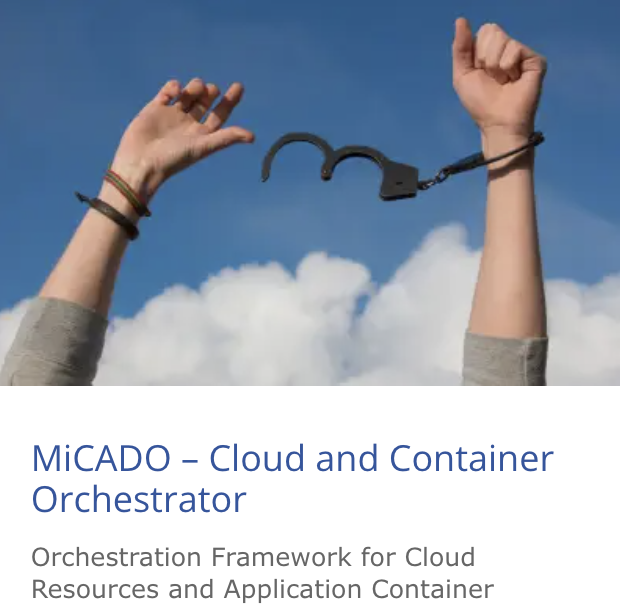 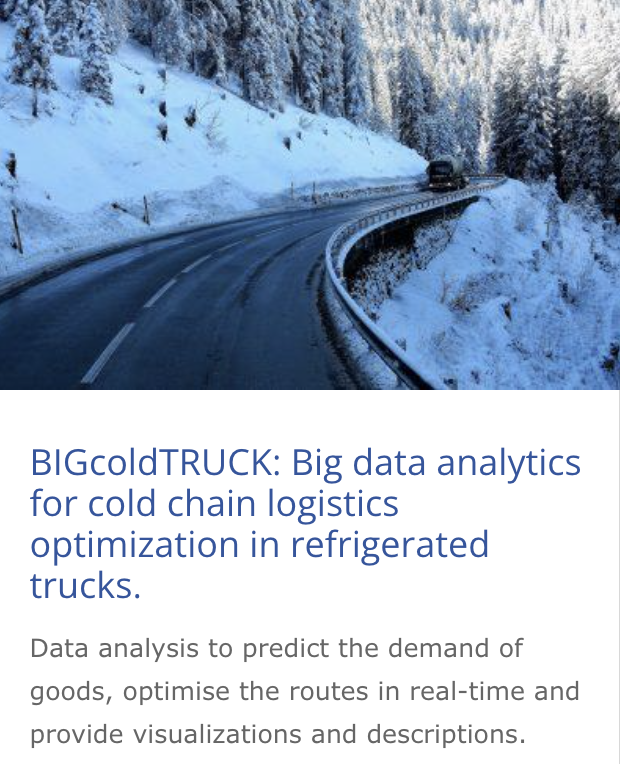 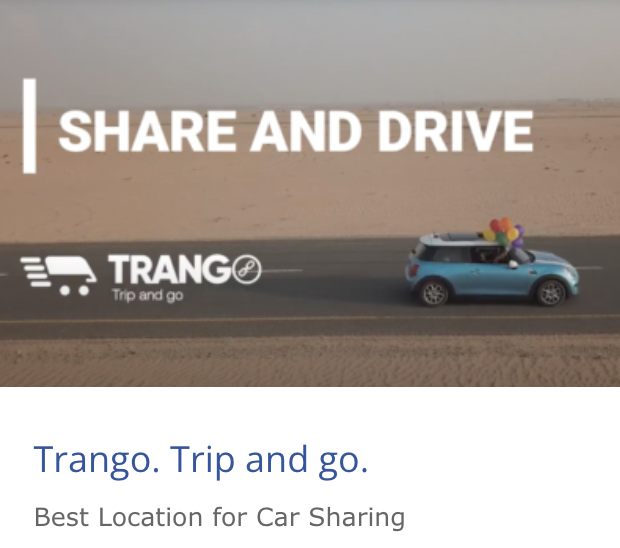 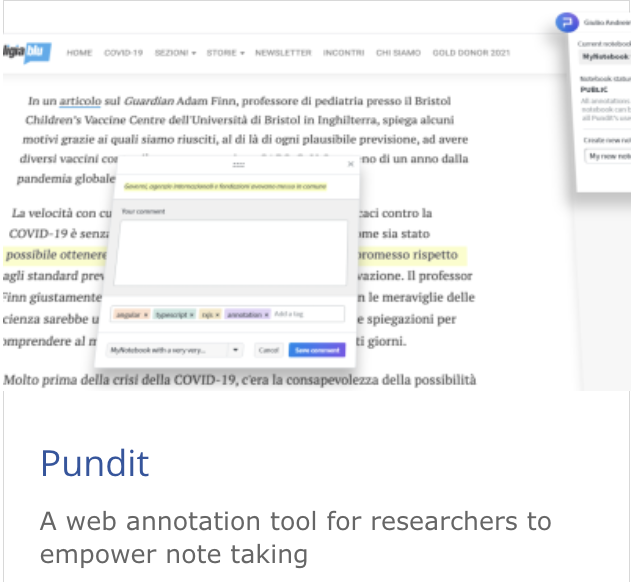 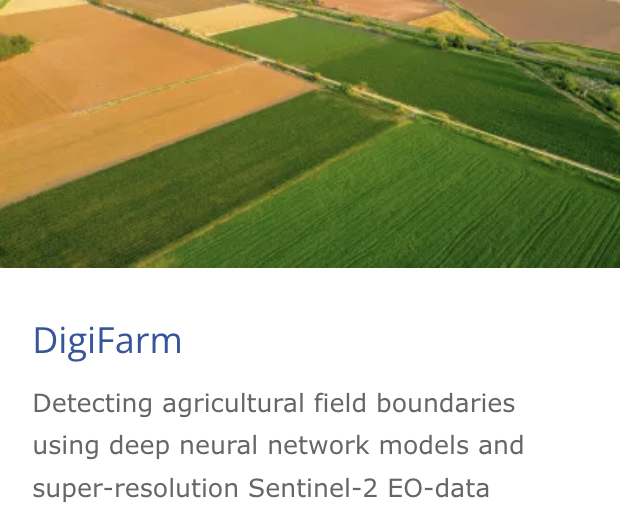 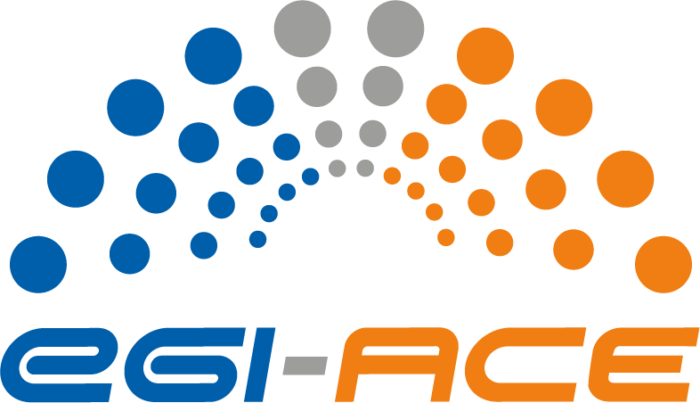 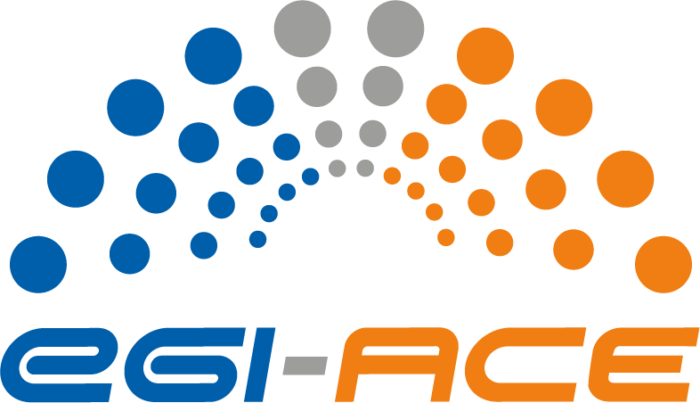 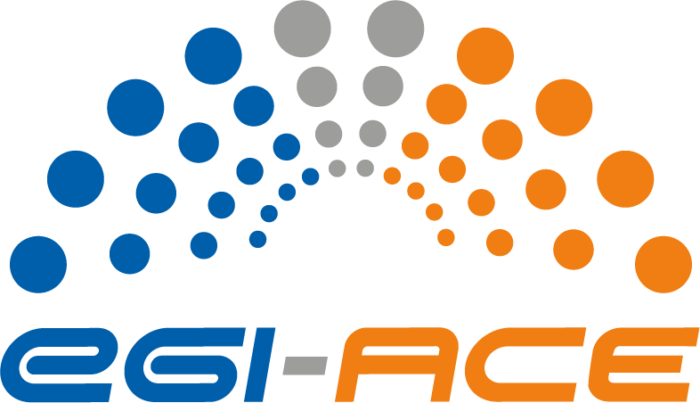 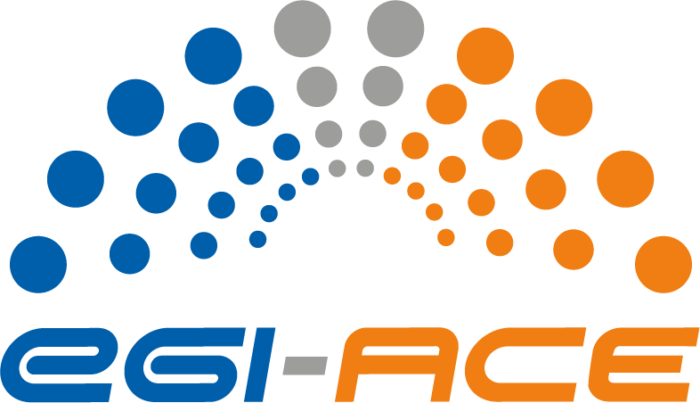 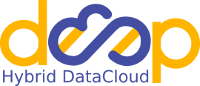 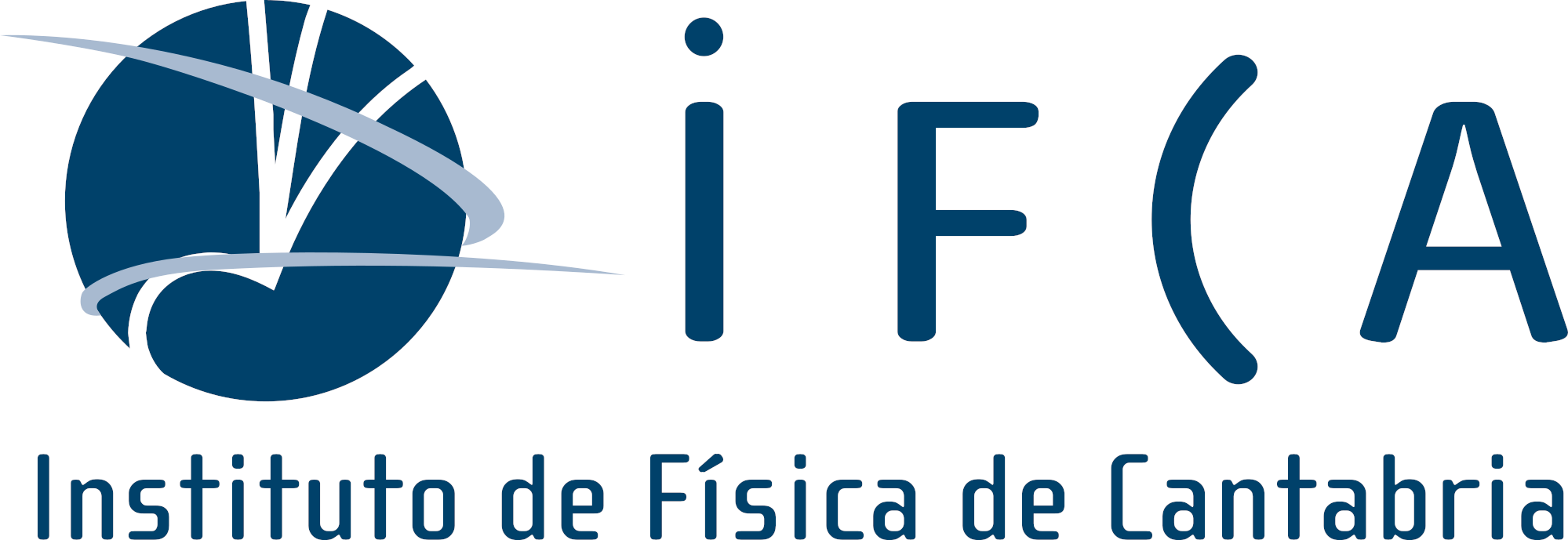 ‹#›
Pilot from 1st pilot campaign (2021)
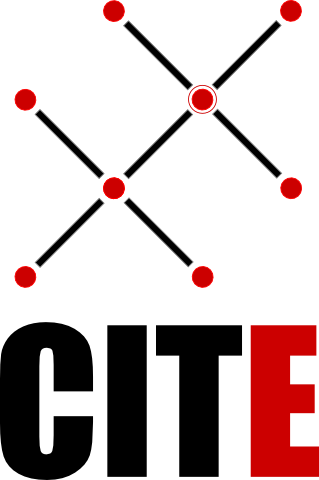 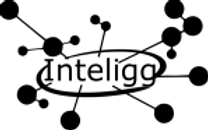 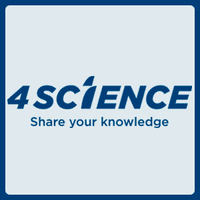 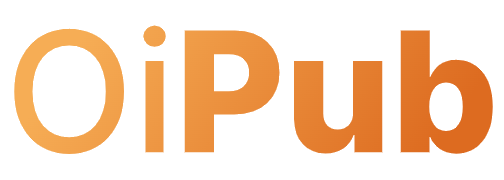 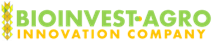 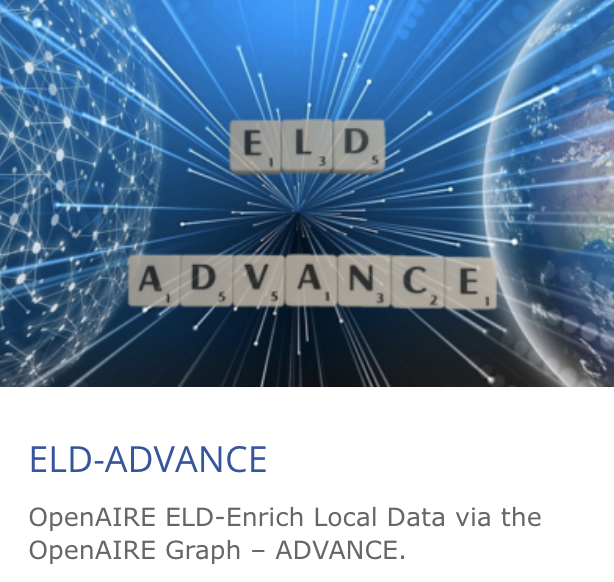 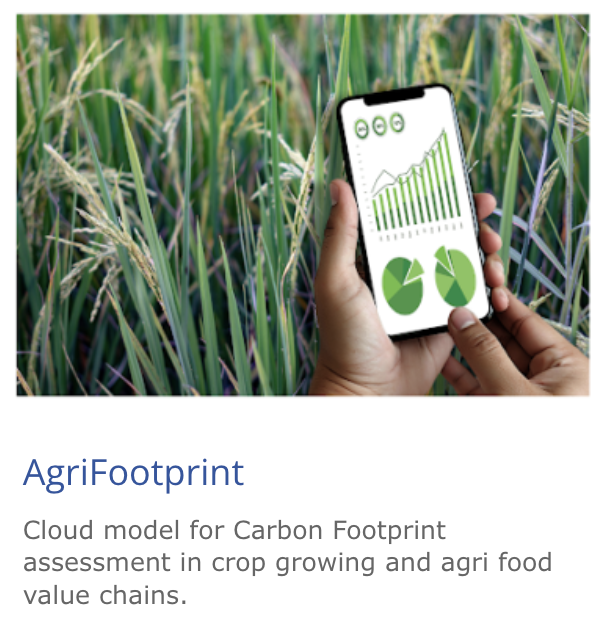 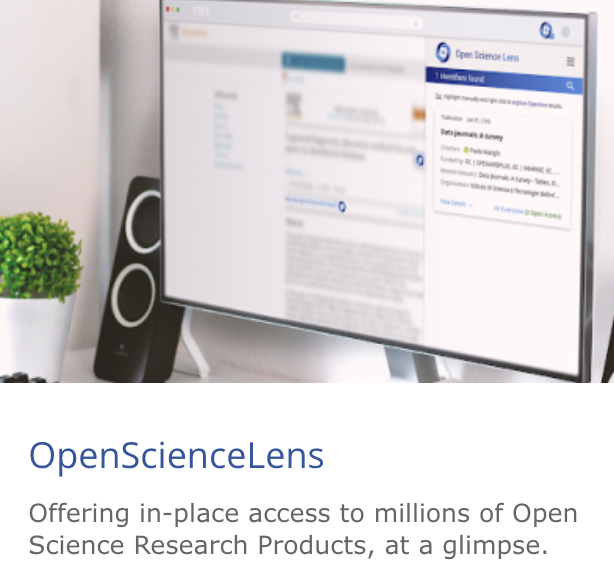 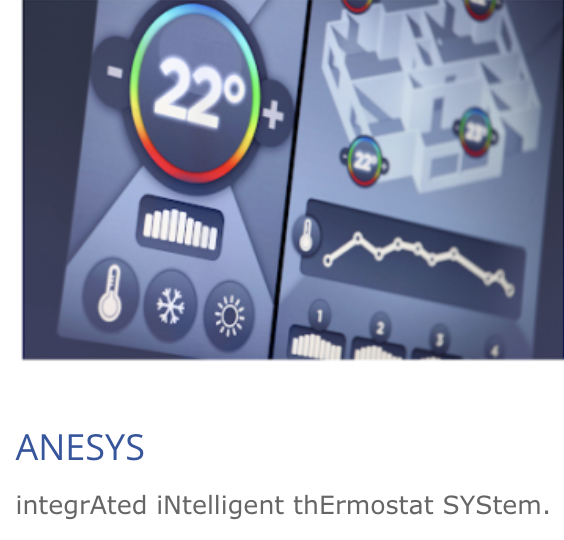 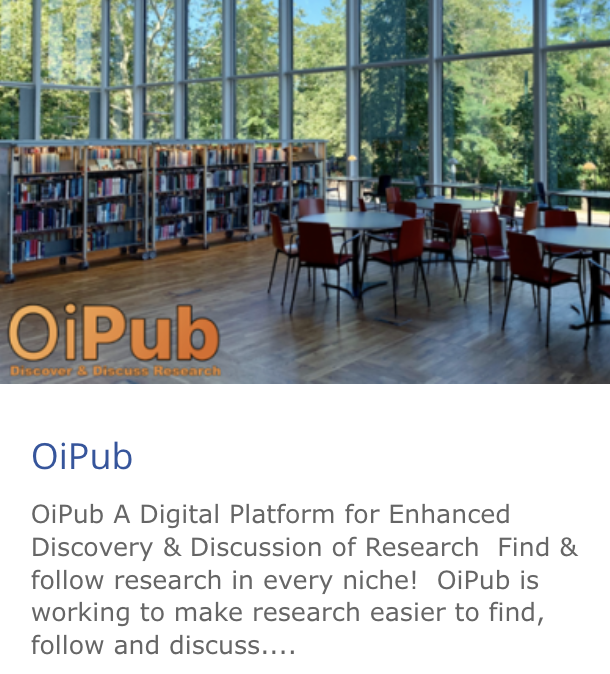 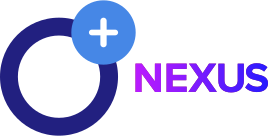 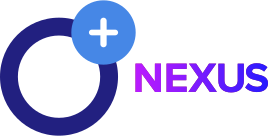 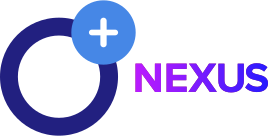 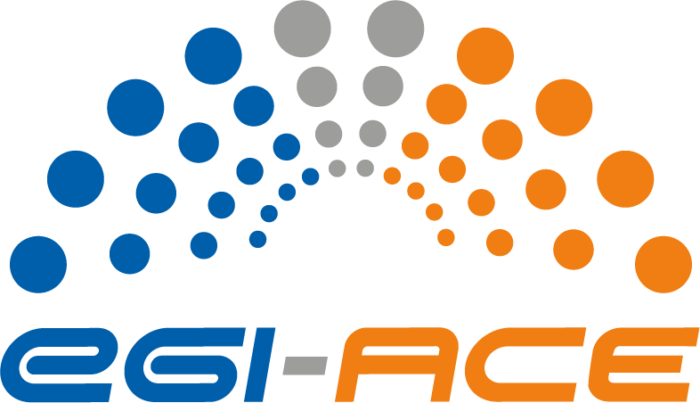 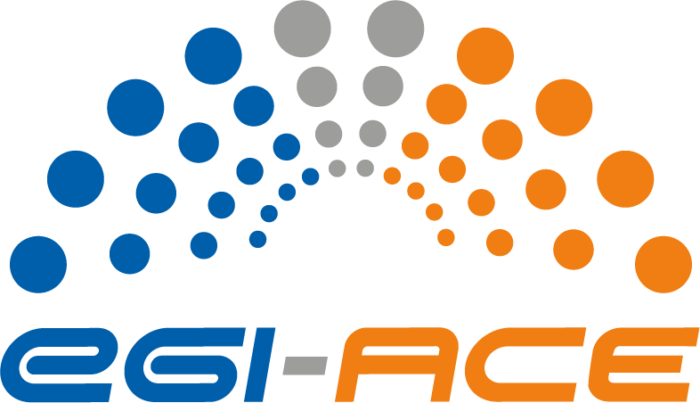 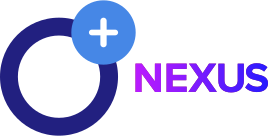 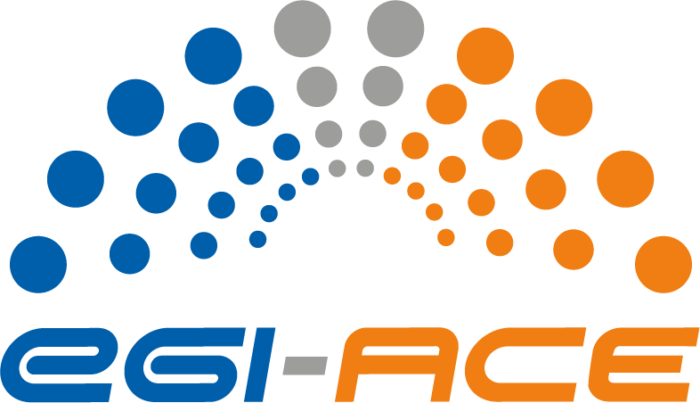 ‹#›
Pilots from 2nd pilot campaign (2022)
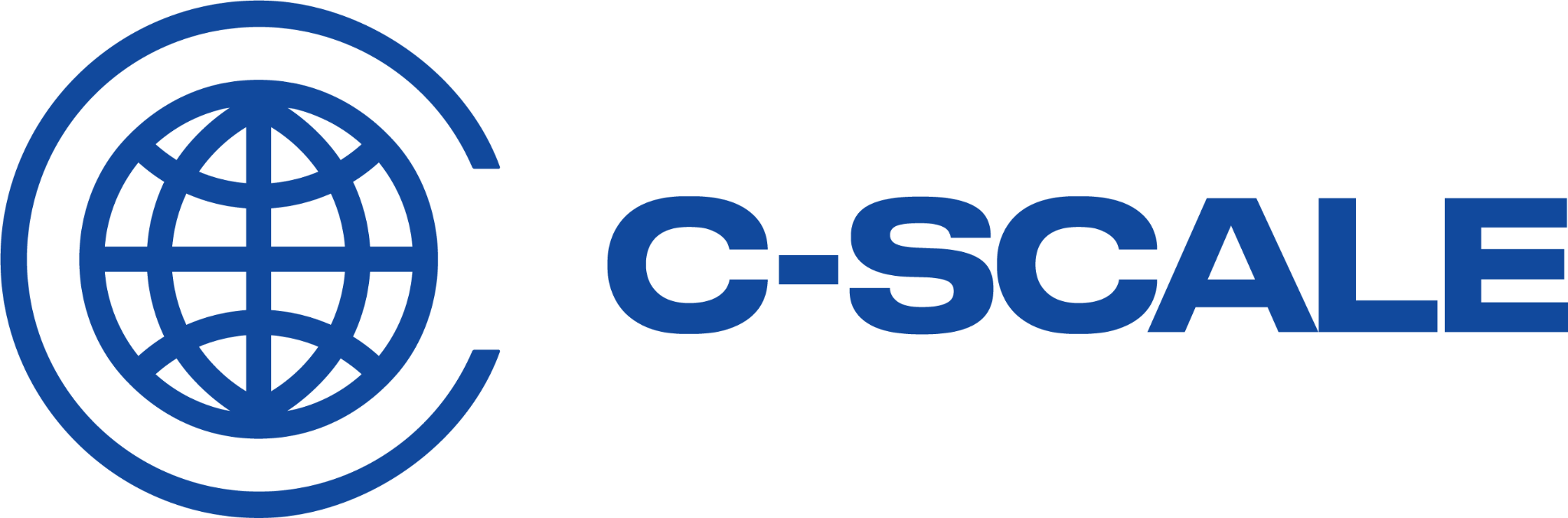 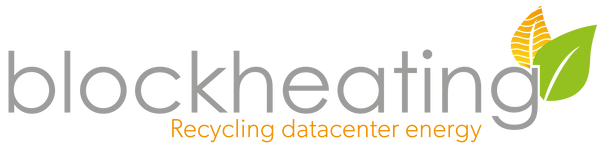 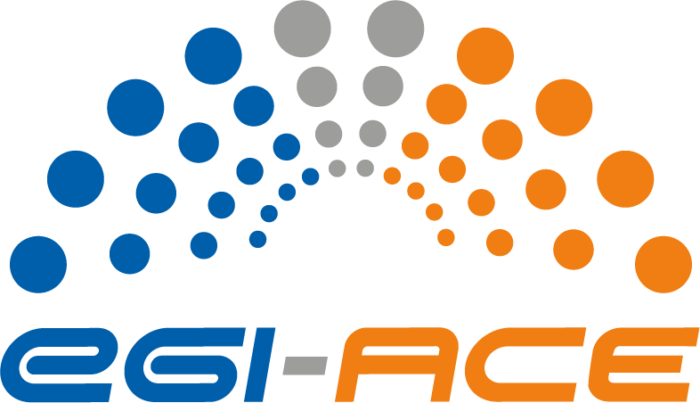 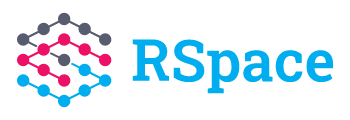 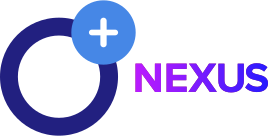 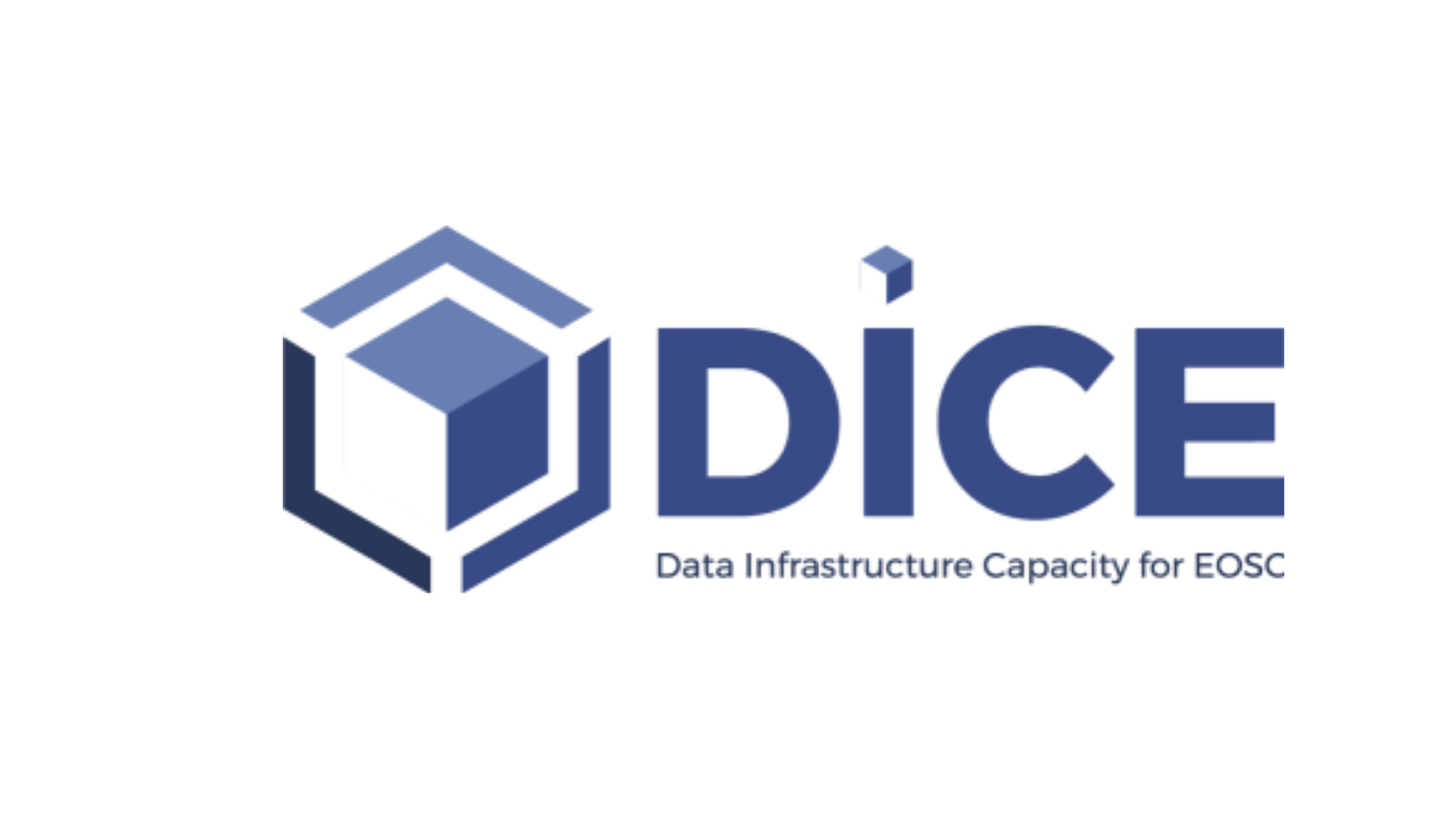 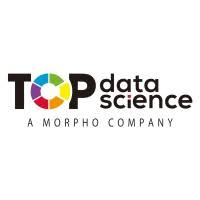 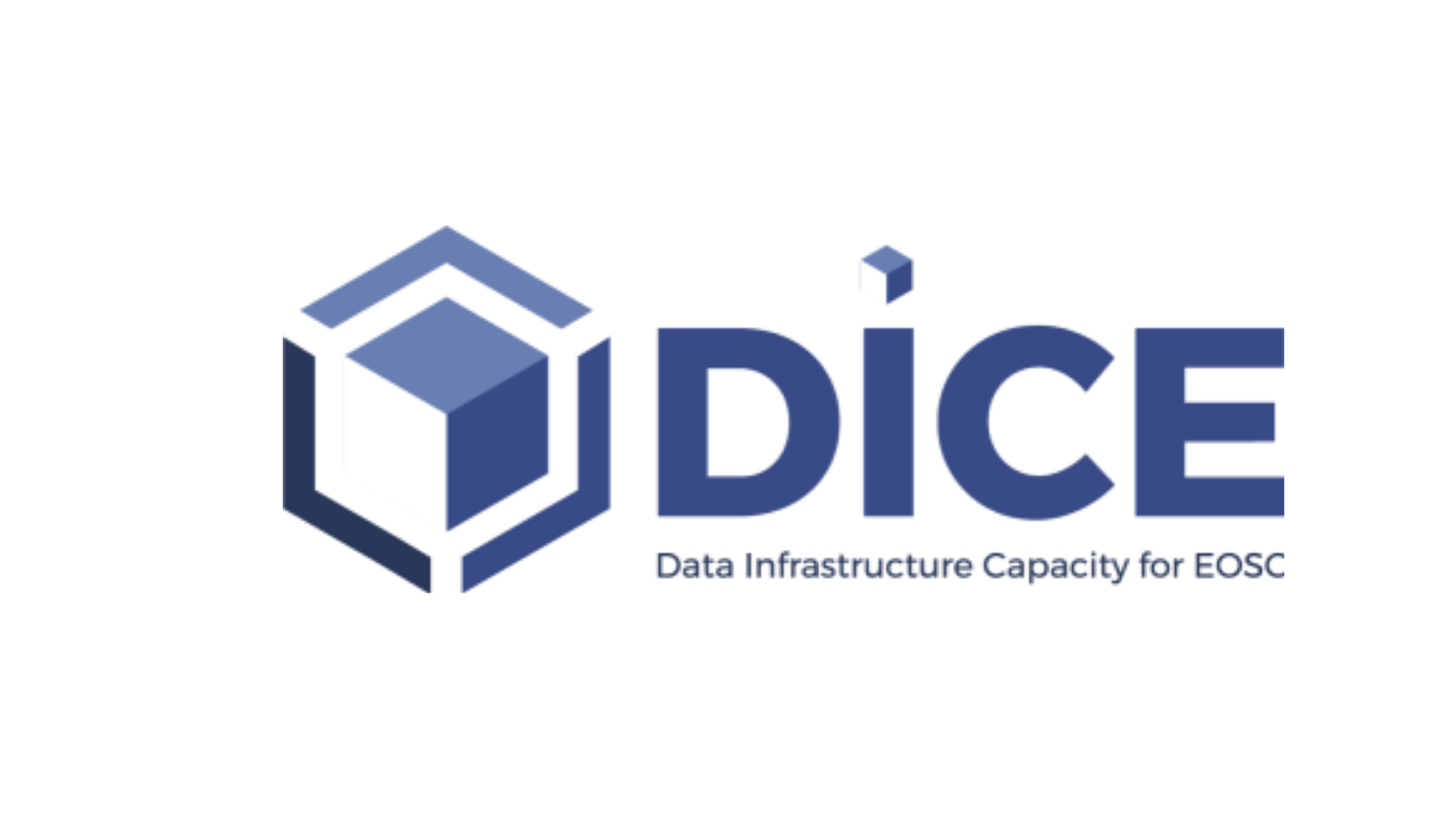 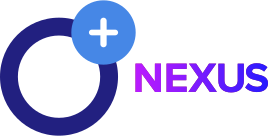 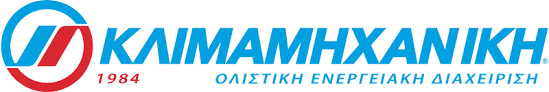 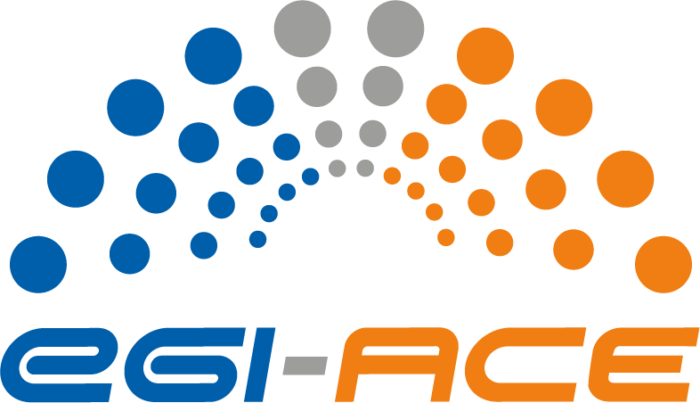 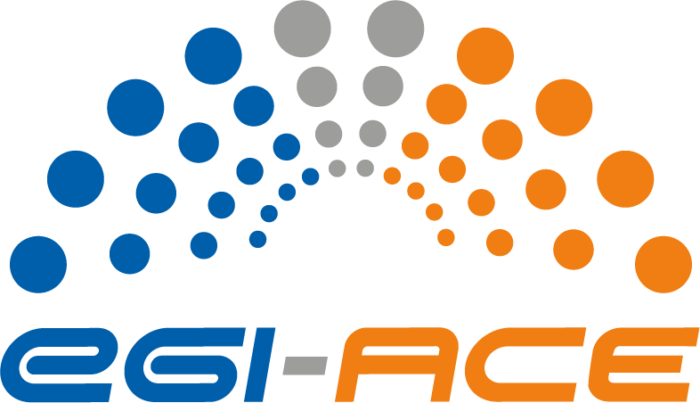 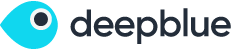 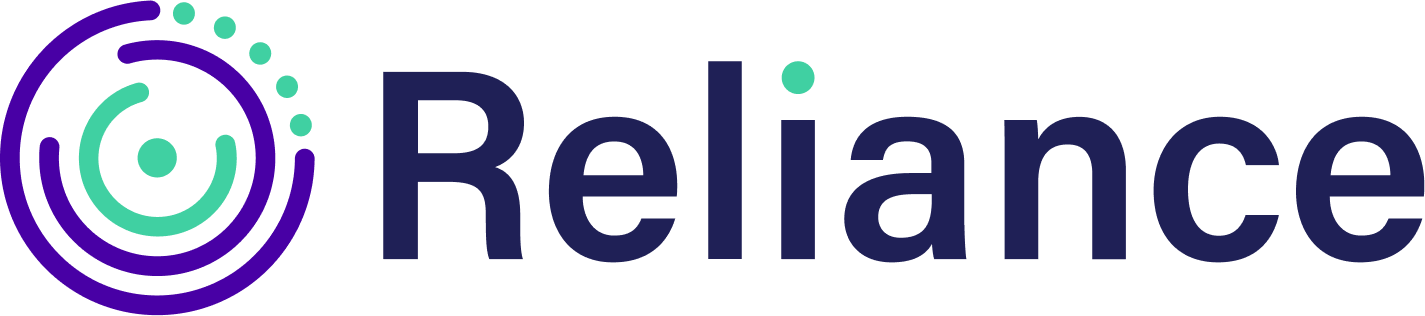 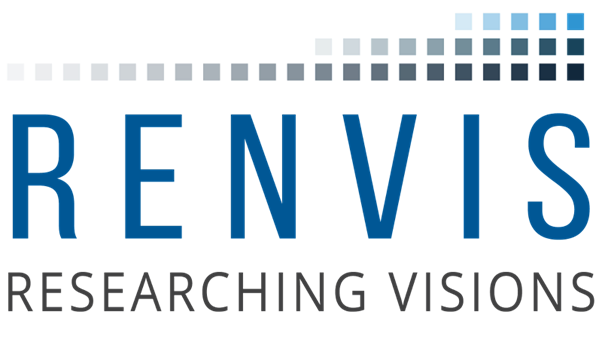 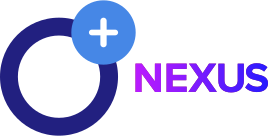 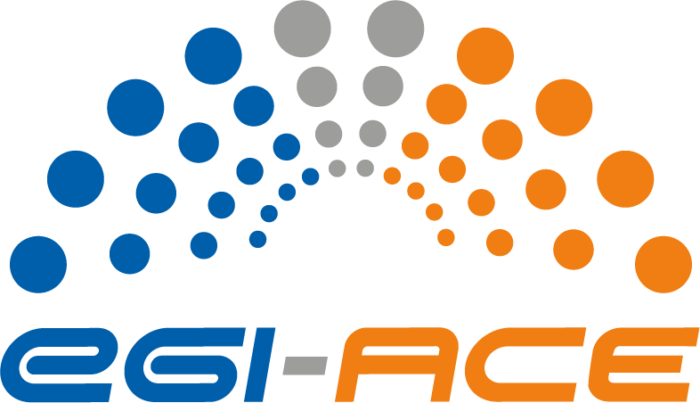 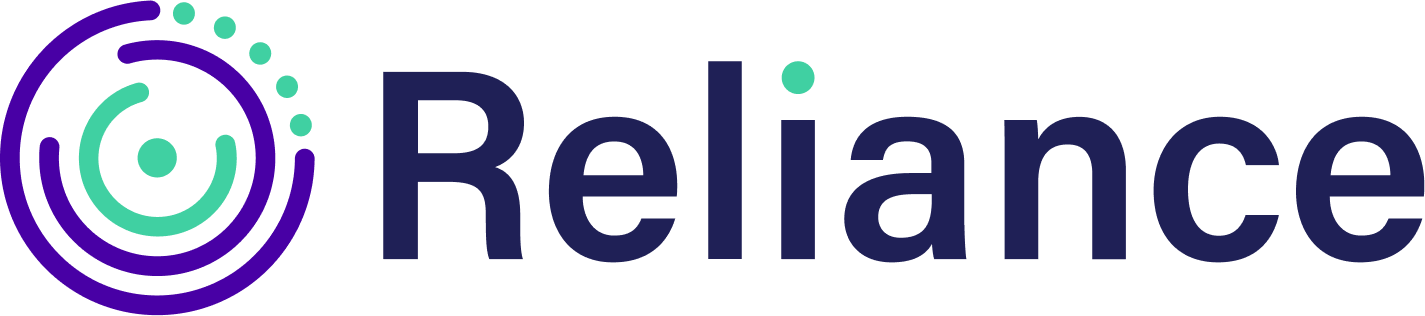 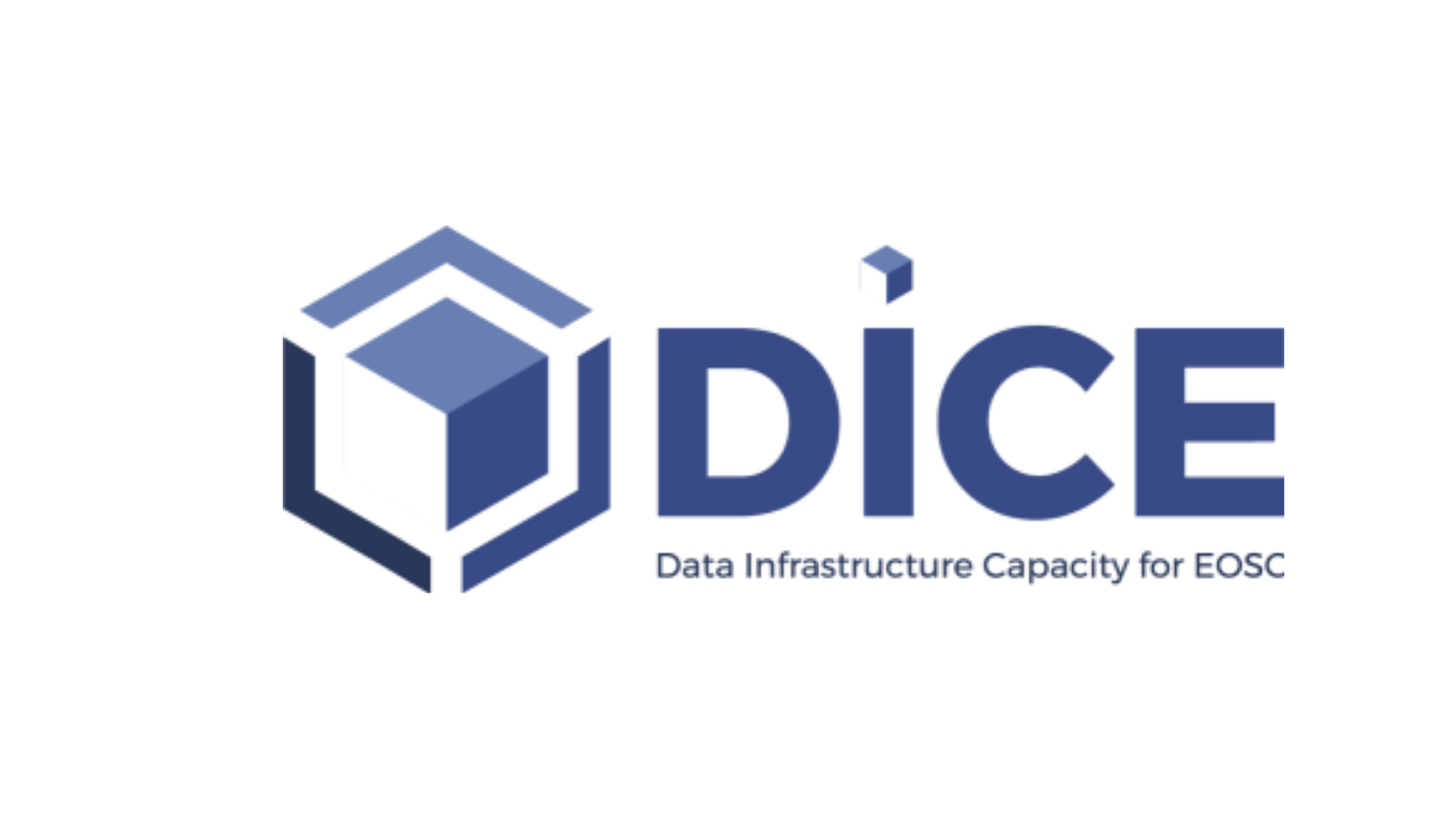 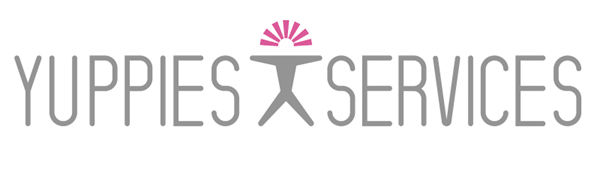 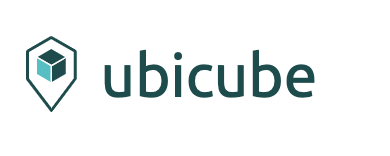 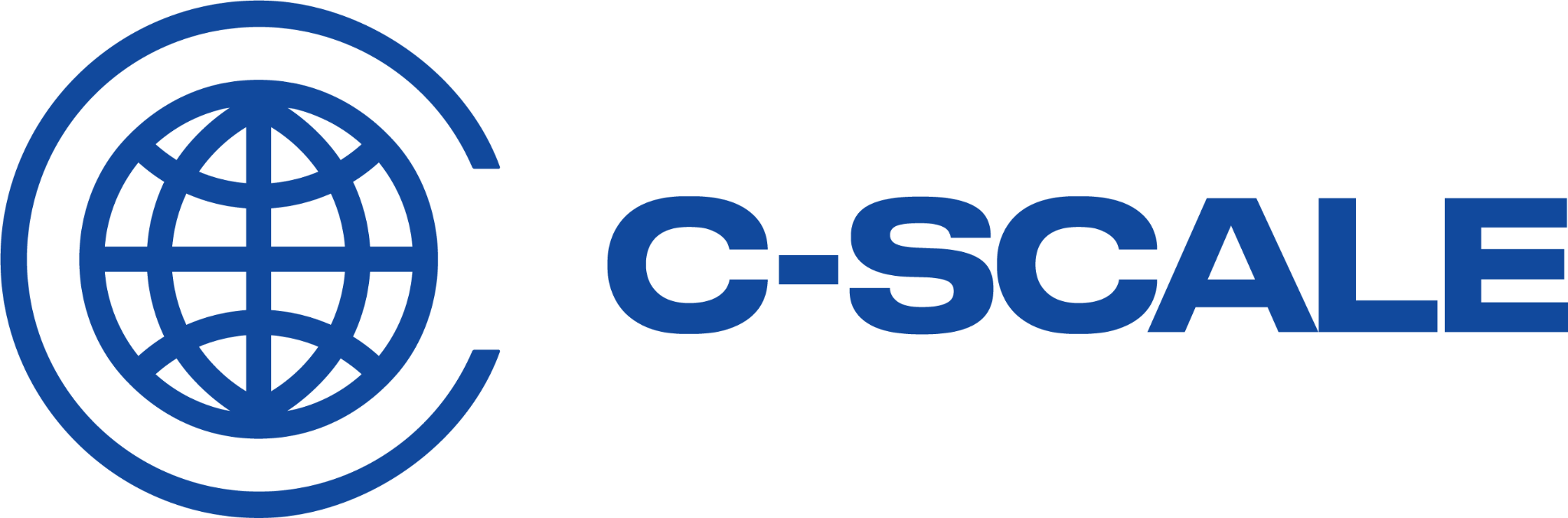 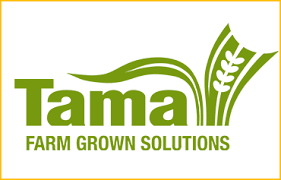 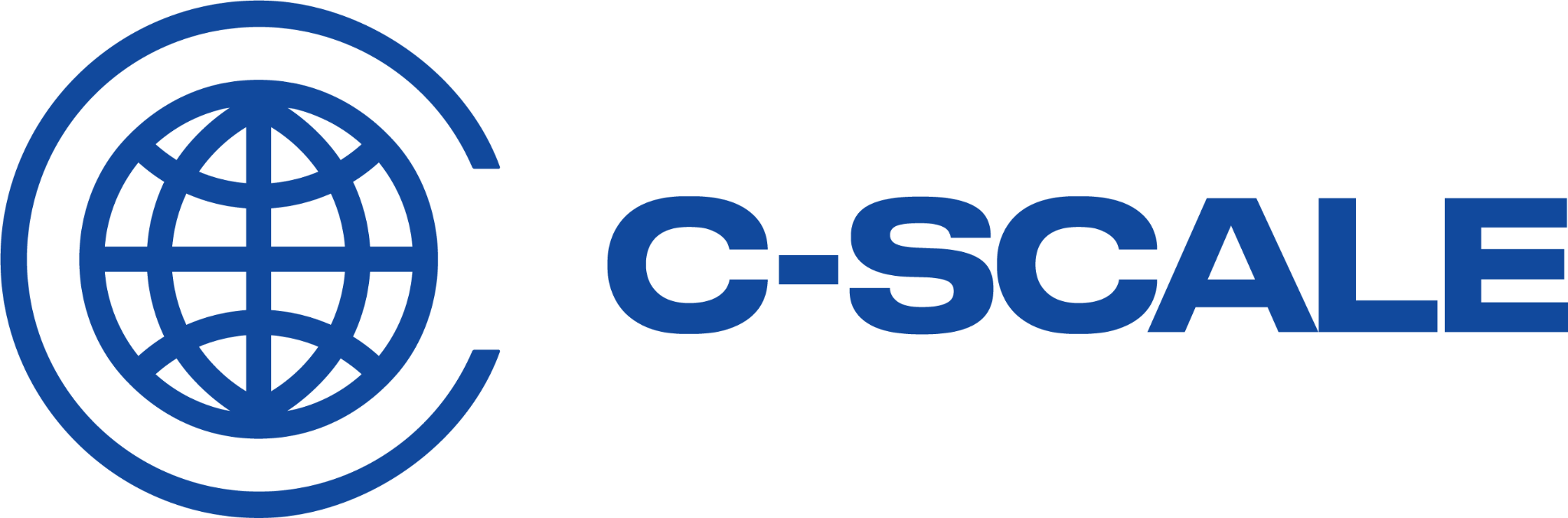 ‹#›
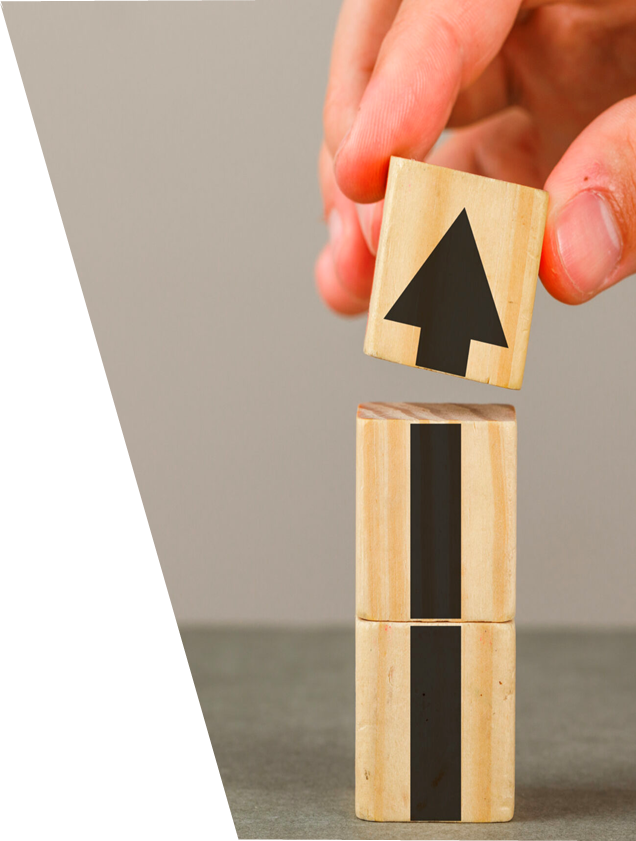 EOSC DIH Expression of Interest for Business Pilots: 4th Round
Deadline
15th December
Webinar coming soon
Stay tuned!
EOSC DIH Monitoring & Evaluation Framework
Policy context analysis
Interviews with other DIHs
EOSC DIH Intervention Logic
Interviews with other DIHs
EOSC DIH M&E Framework
Periodic monitoring
Interviews with Pilots
Digital maturity Questionnaire
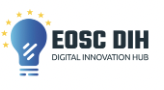 EOSC Community
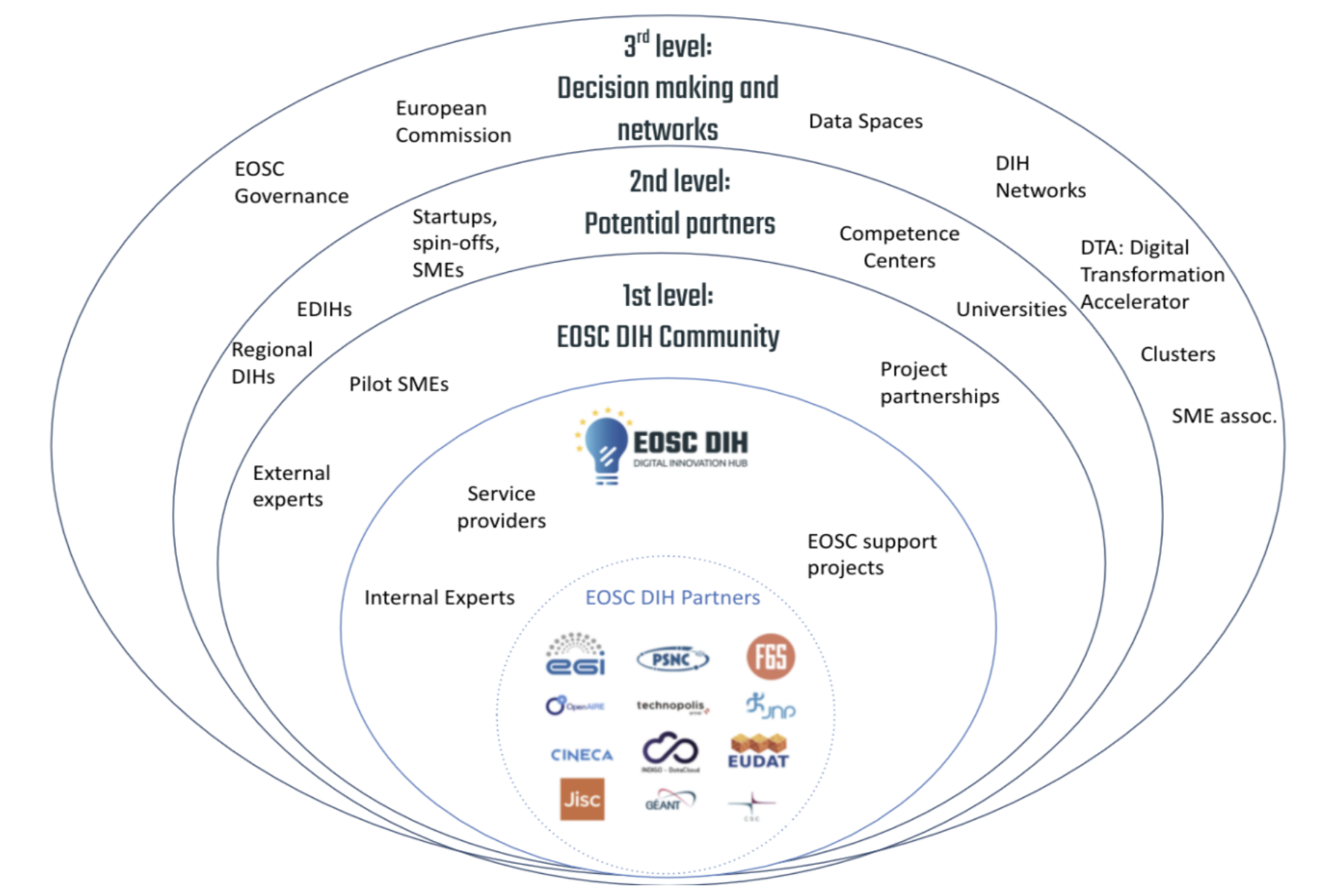 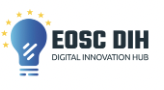 Expansion and Operation in EOSC Future
Collaborations for service portfolio
INFRAEOSC-07 projects

Other projects


Partnerships with multipliers

Regional DIHs


Other DIH networks


Industry support initiatives



EOSC DIH is one of the EOSC Future Key Exploitable Results (also a KER in EOSC Hub project)
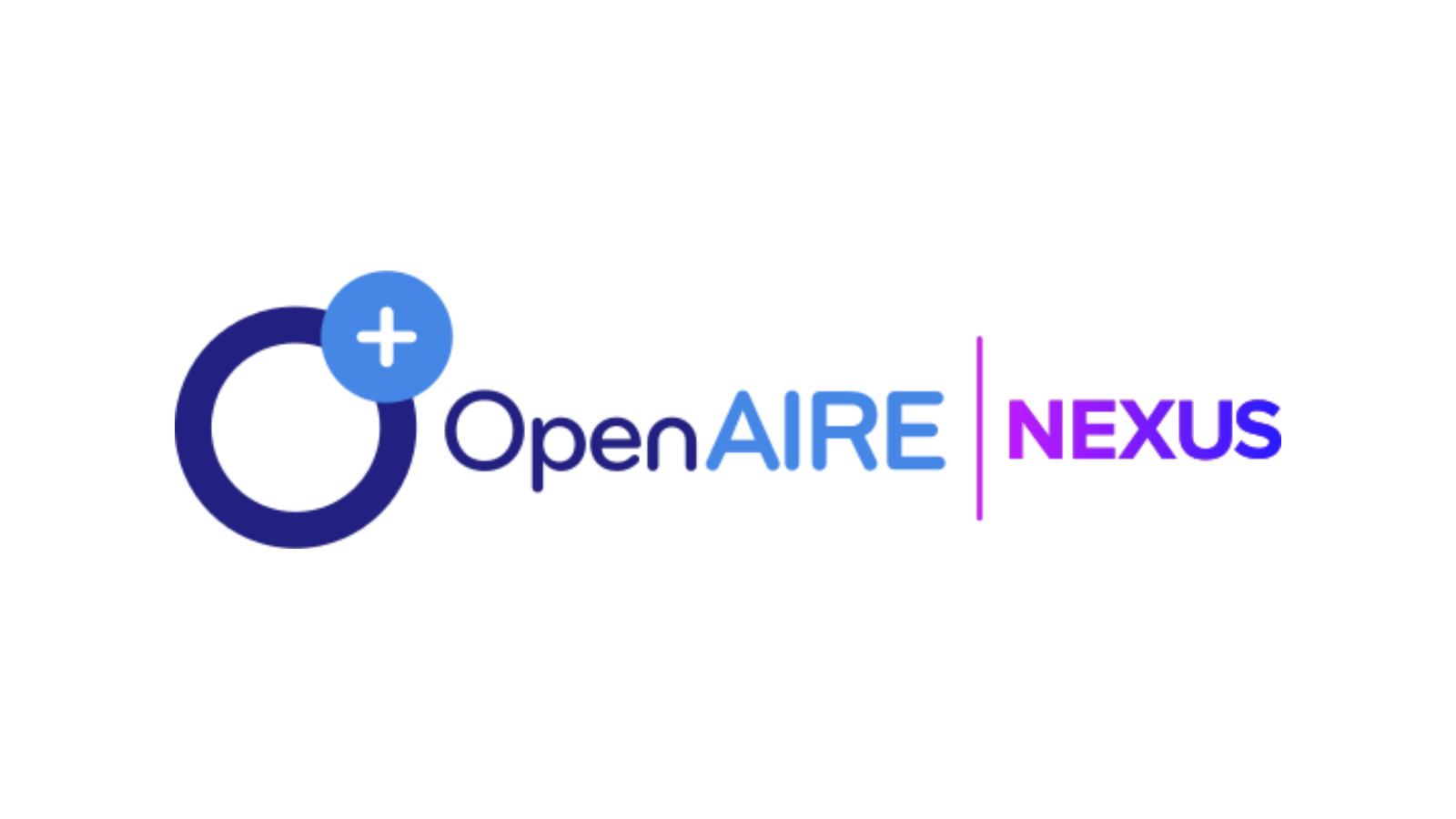 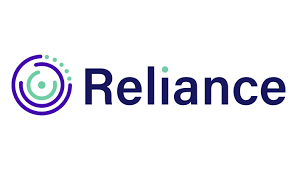 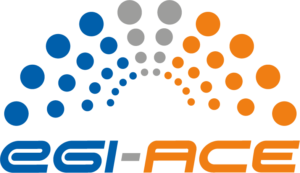 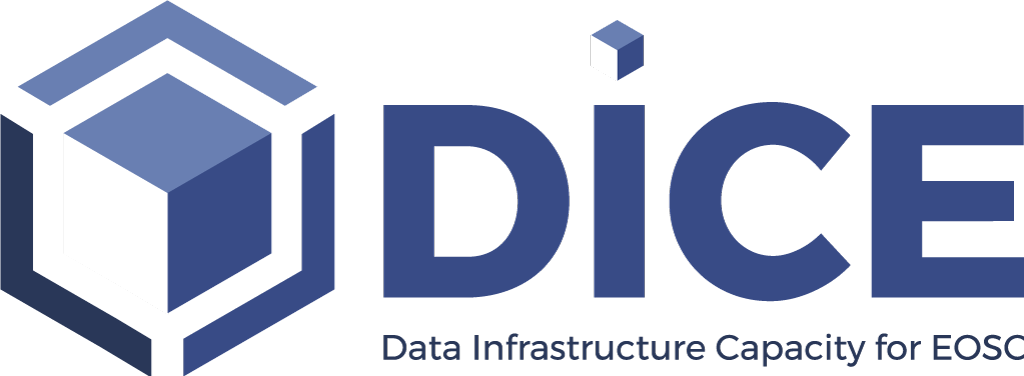 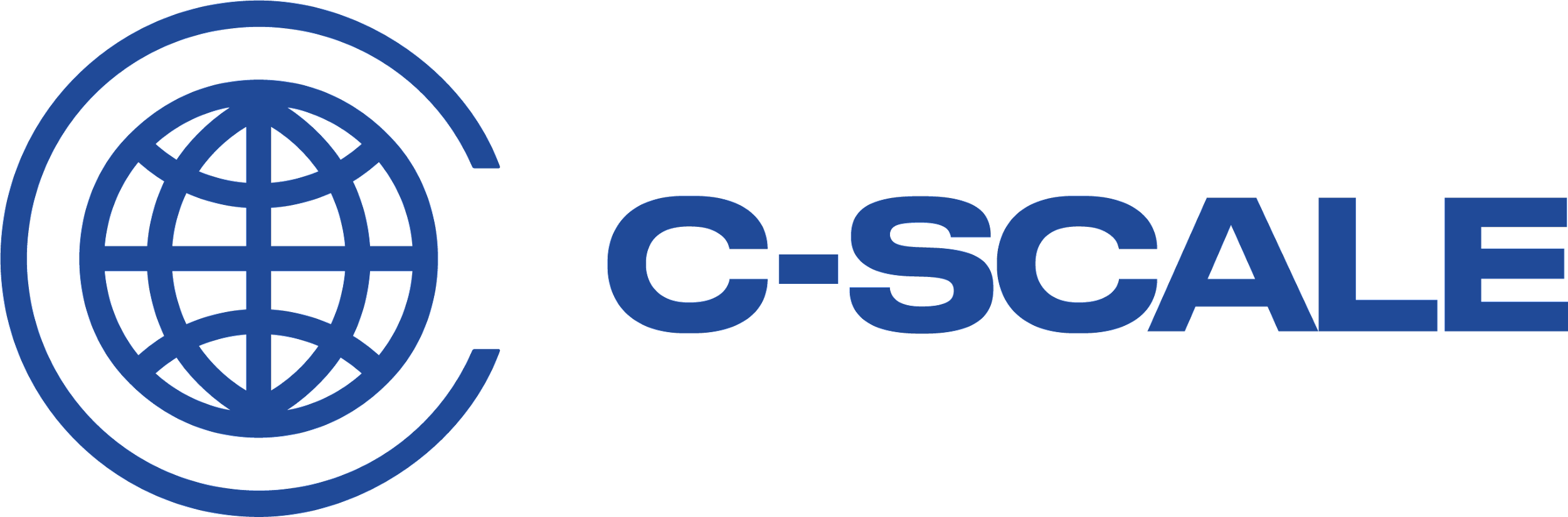 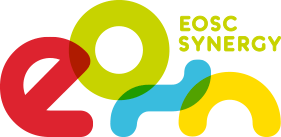 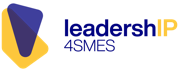 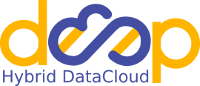 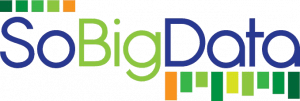 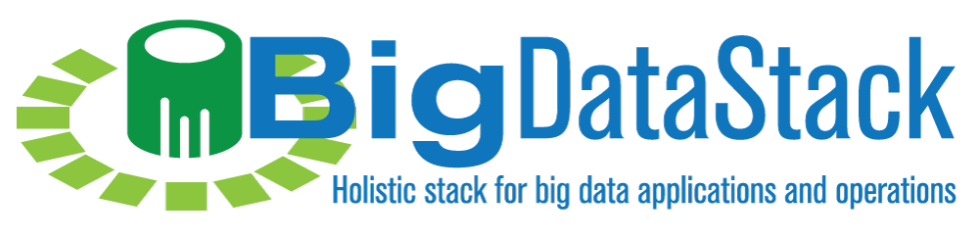 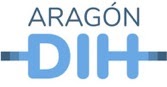 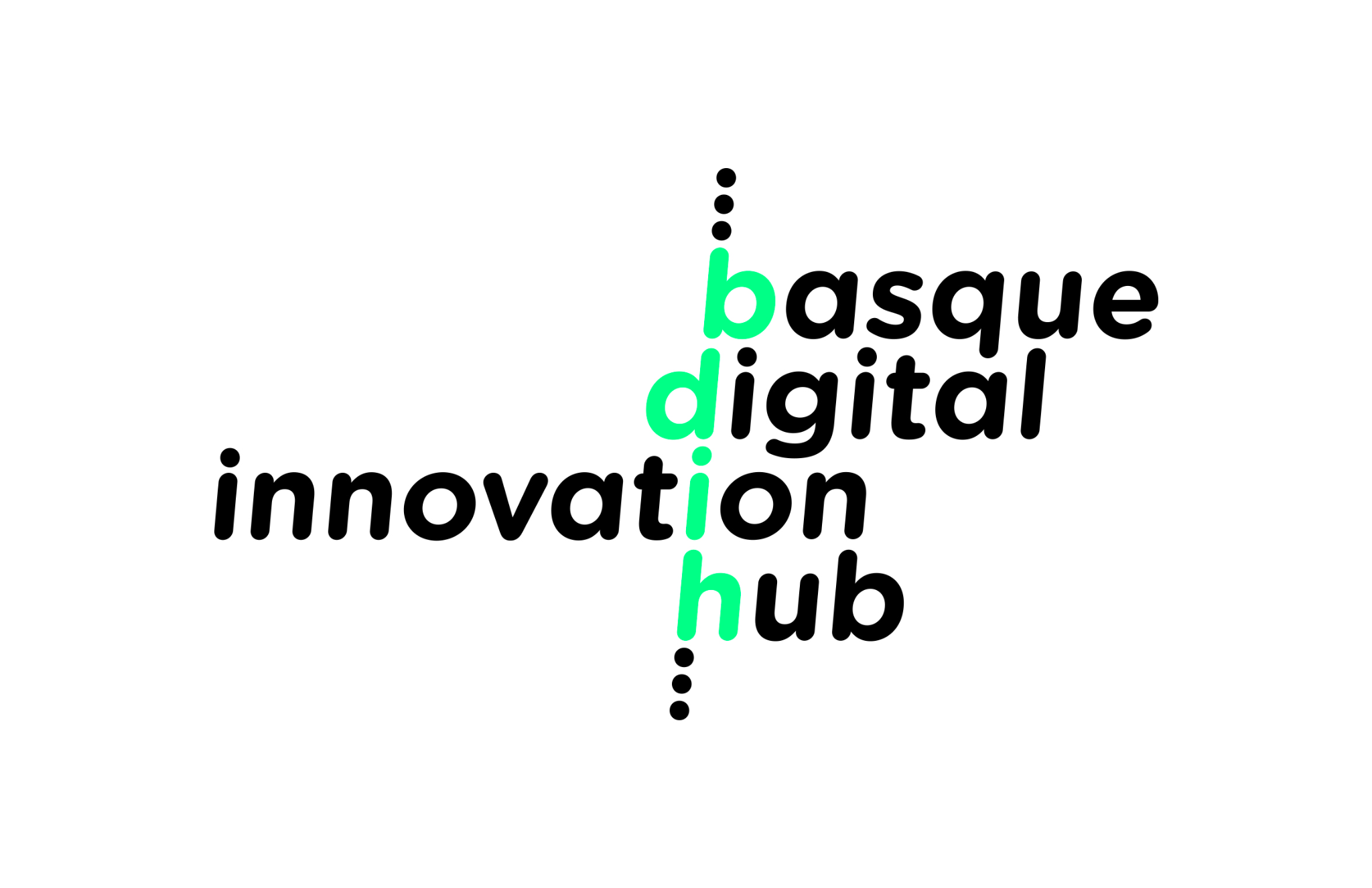 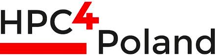 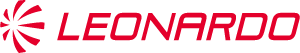 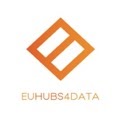 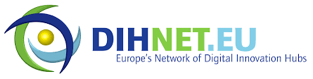 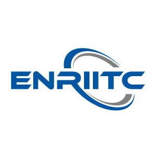 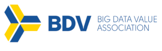 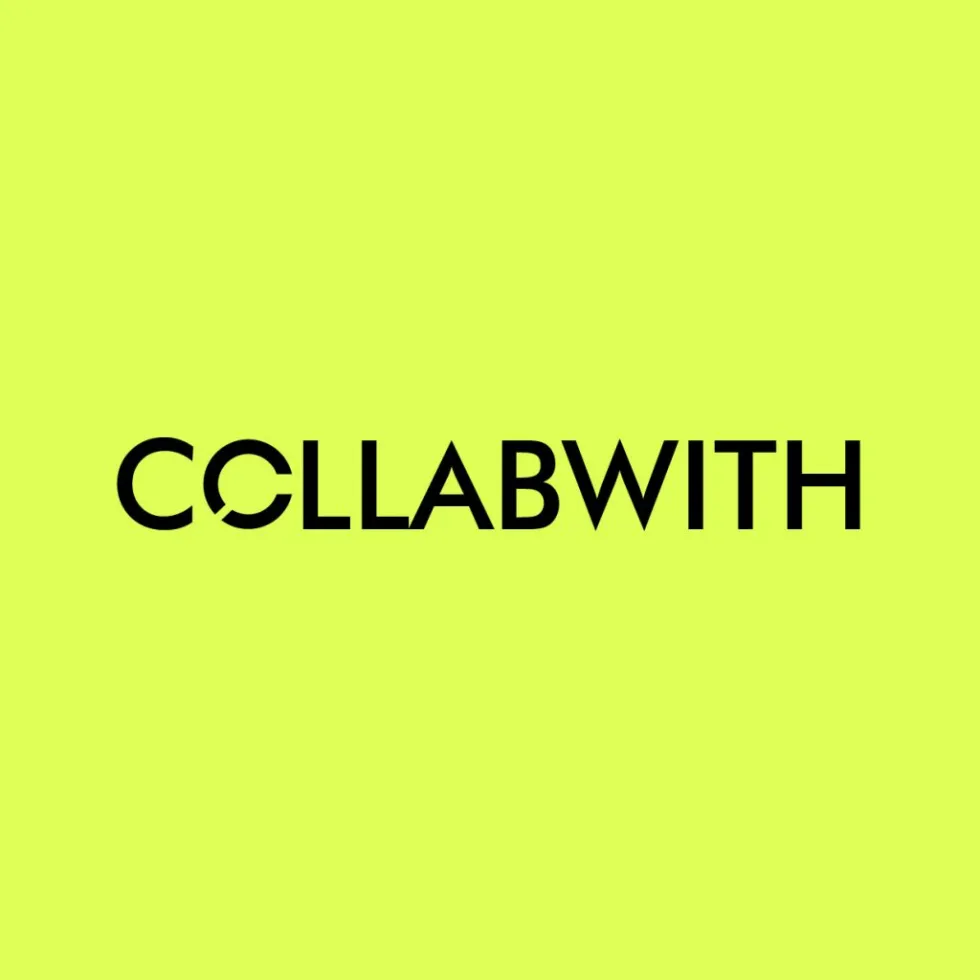 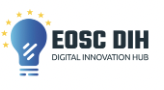 Companies in the Ecosystem
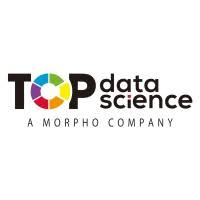 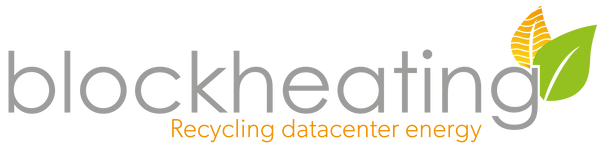 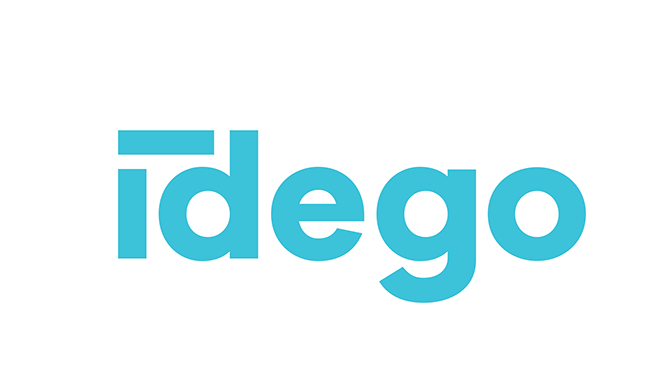 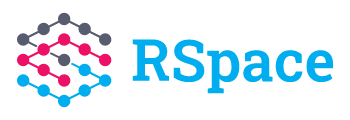 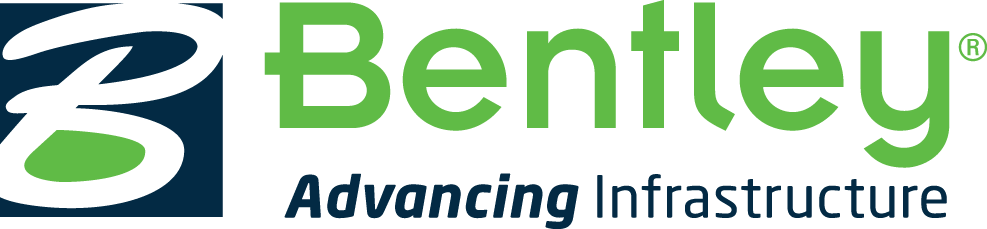 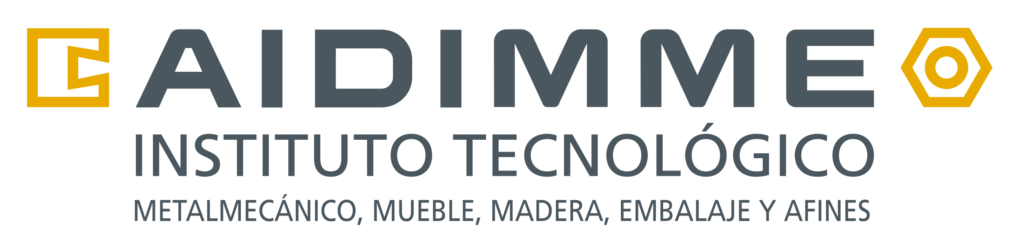 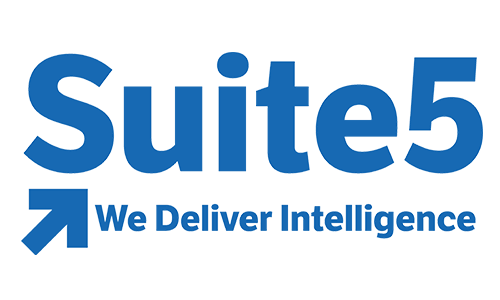 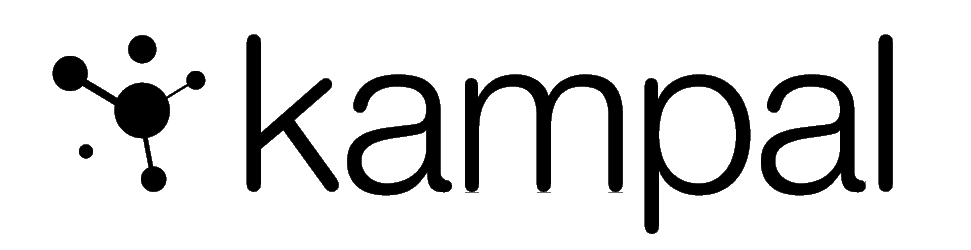 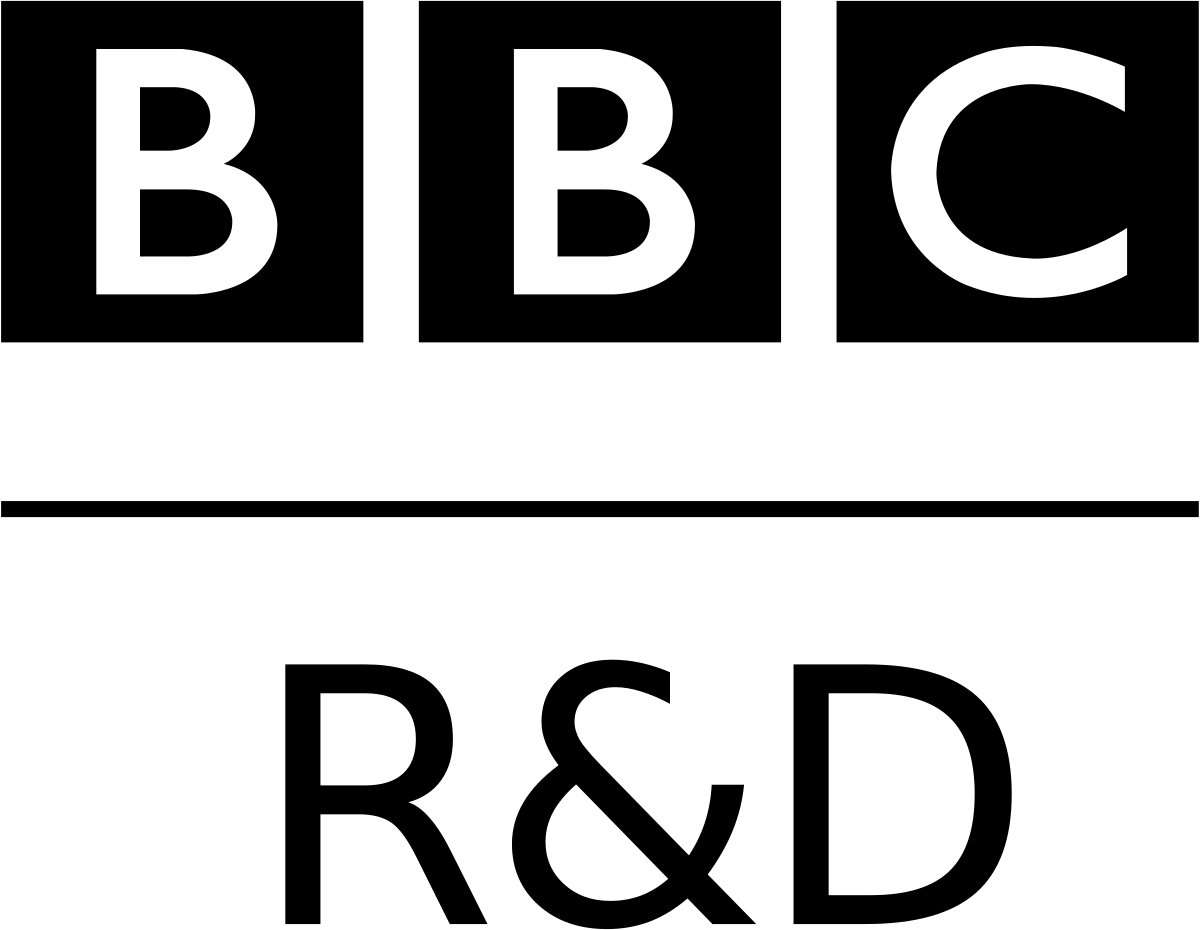 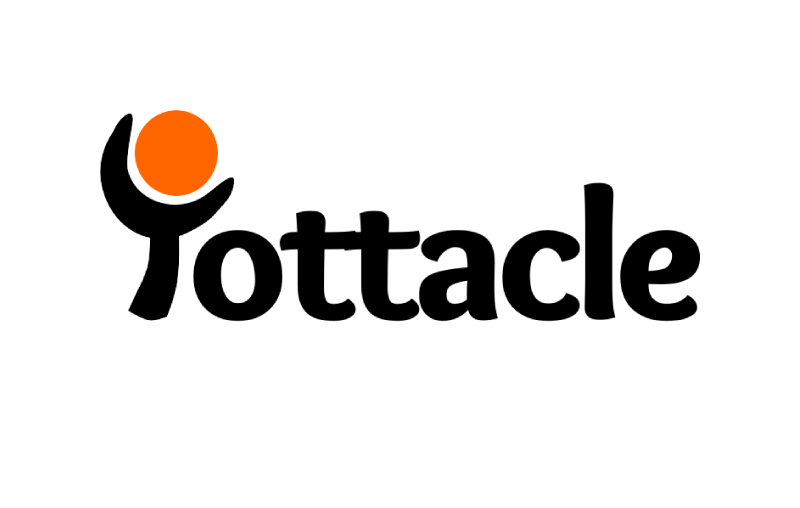 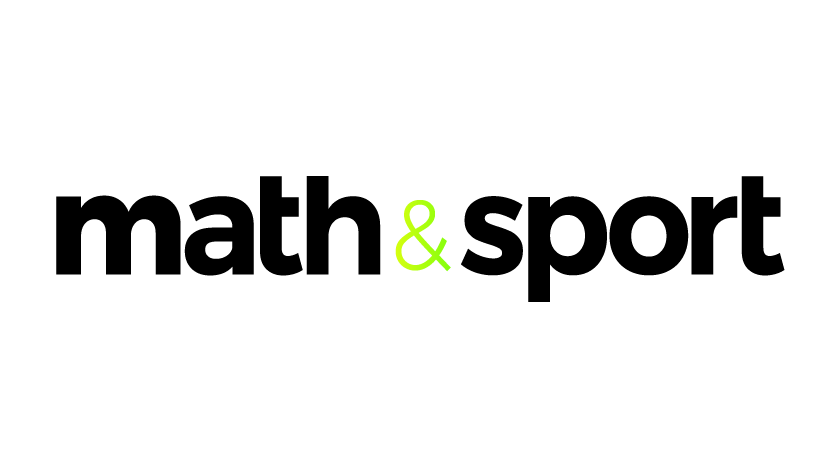 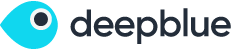 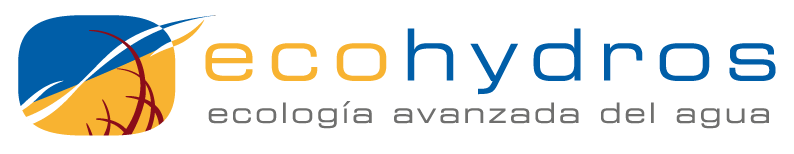 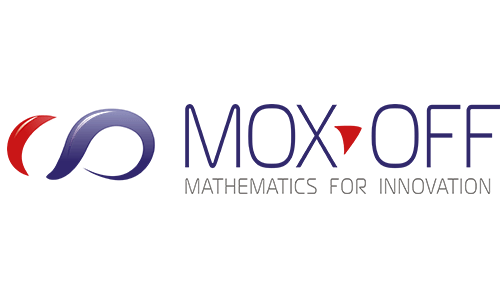 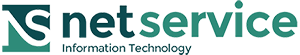 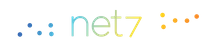 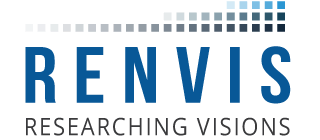 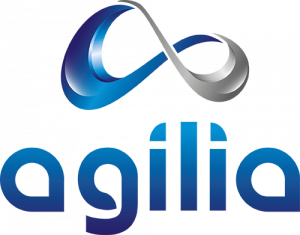 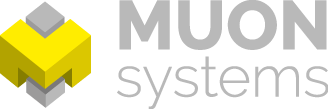 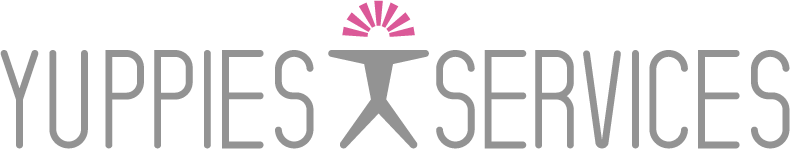 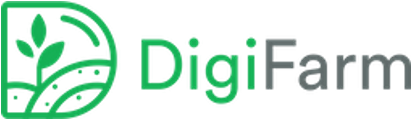 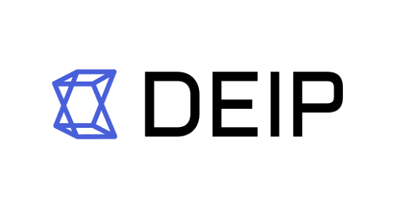 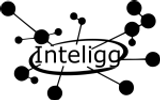 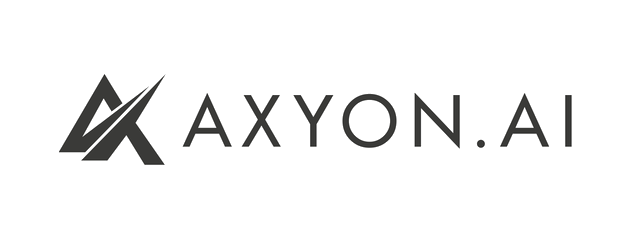 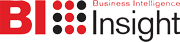 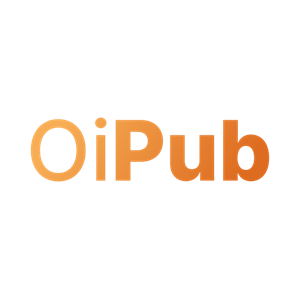 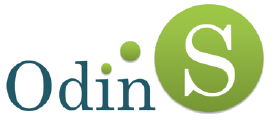 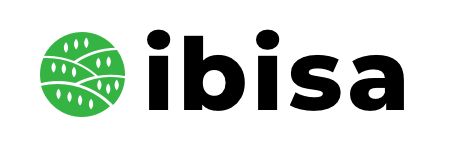 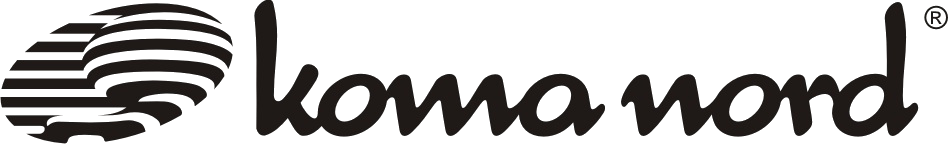 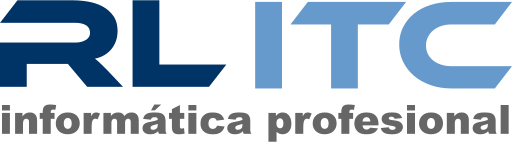 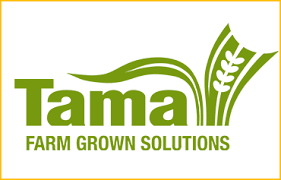 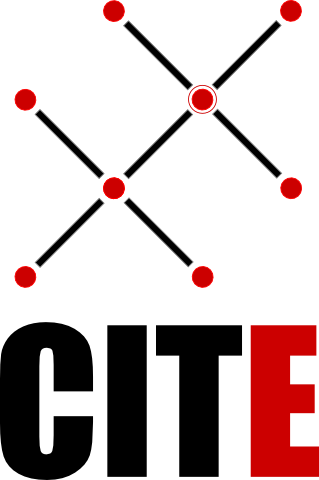 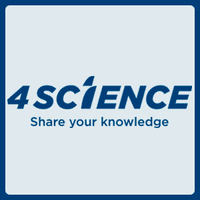 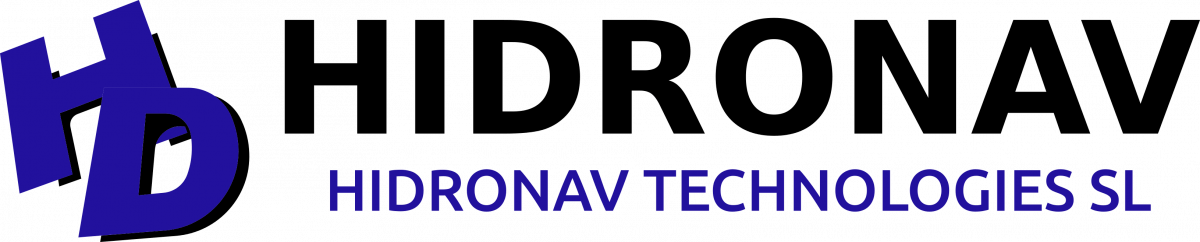 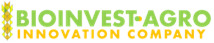 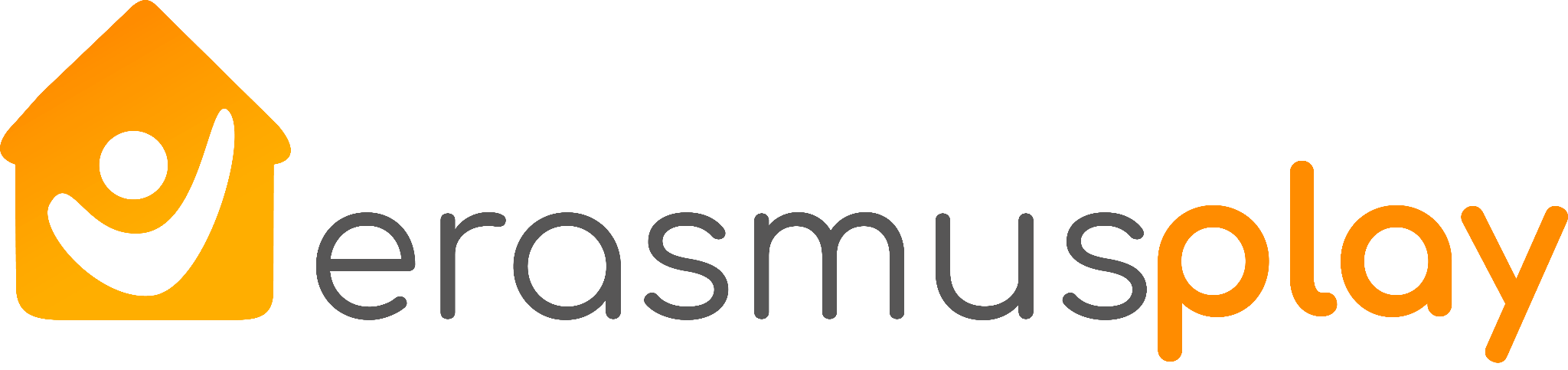 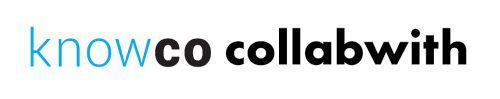 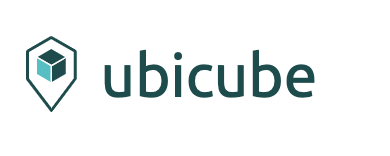 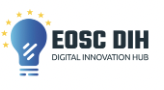 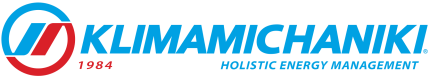 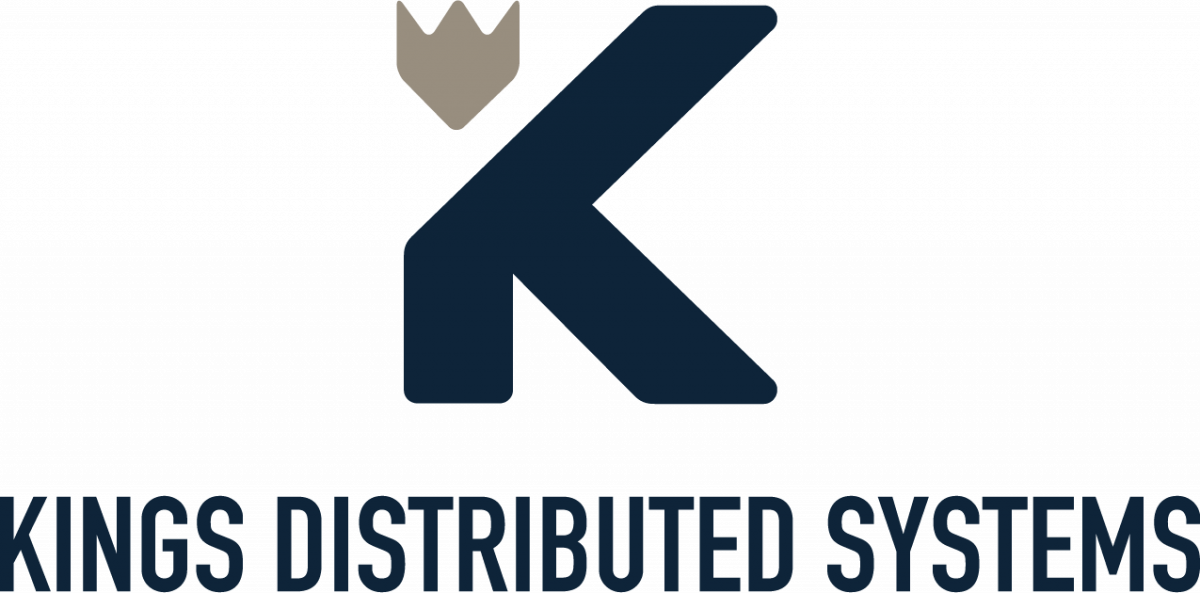 EOSC DIH in numbers
6
5
36
218
Regional DIH connected
EOSC- projects collaborations
Funding opportunities
Informed SMEs
6
17
43
18
Industry events attended
SMEs supported
Onboarded services in the MP
Strategic partnerships
‹#›
How To Get Involved
Expression of Interest – co-creation 
Attract wider community
Target specific areas

Join our community
Establish a partnership
Defining specific engagement areas
Contribute expertise in a specific field/area

Ask us through webpage
If you have a pilot idea
If you want to kick start engagement https://eosc-dih.eu/contact/

Collaboration with other projects
Being an exploitation channel for EOSC projects!!!!
Defining long-term collaboration scope and agreements https://eosc-dih.eu/partnerships/
Visit our booth!
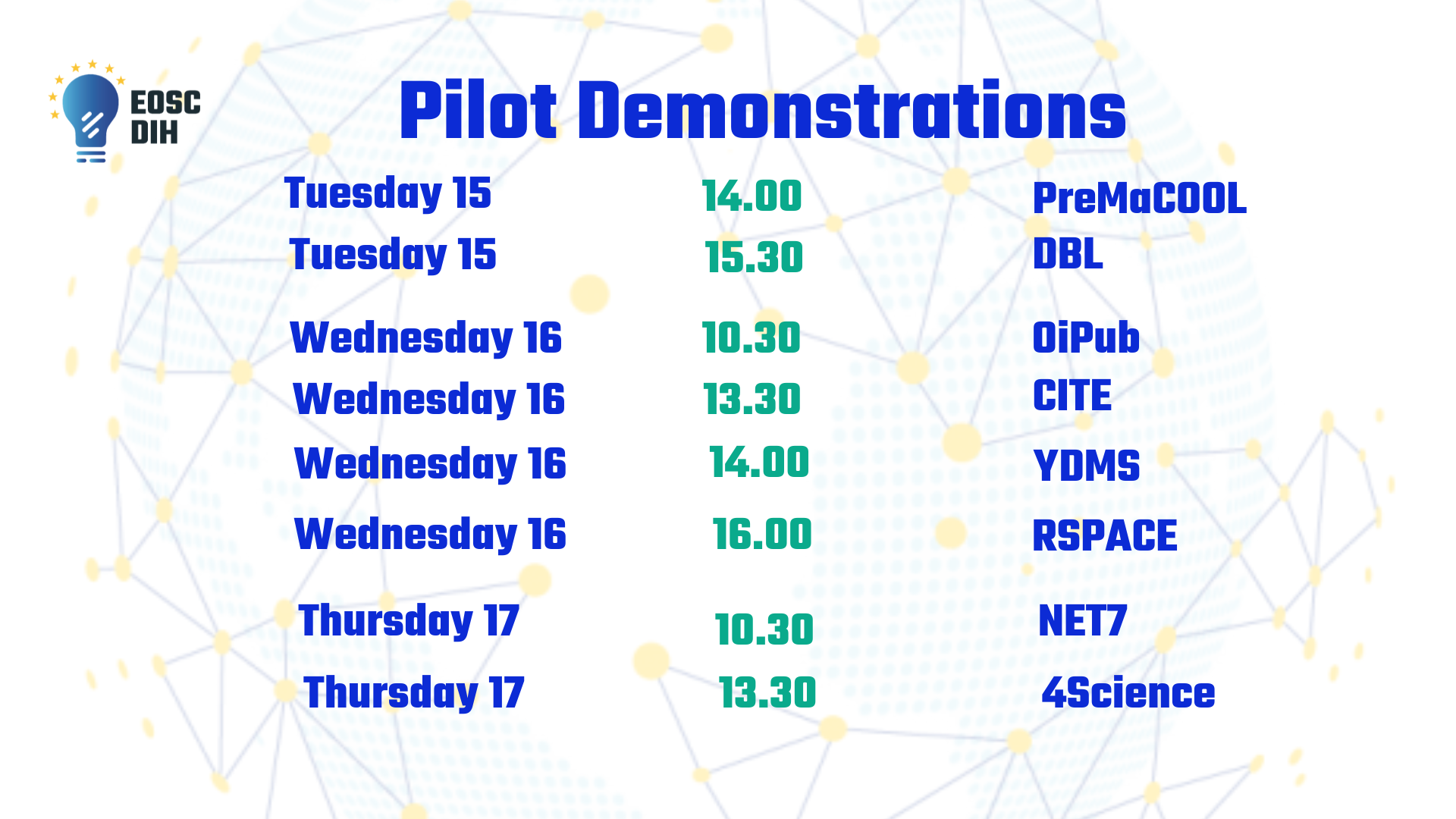 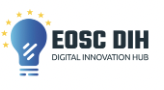 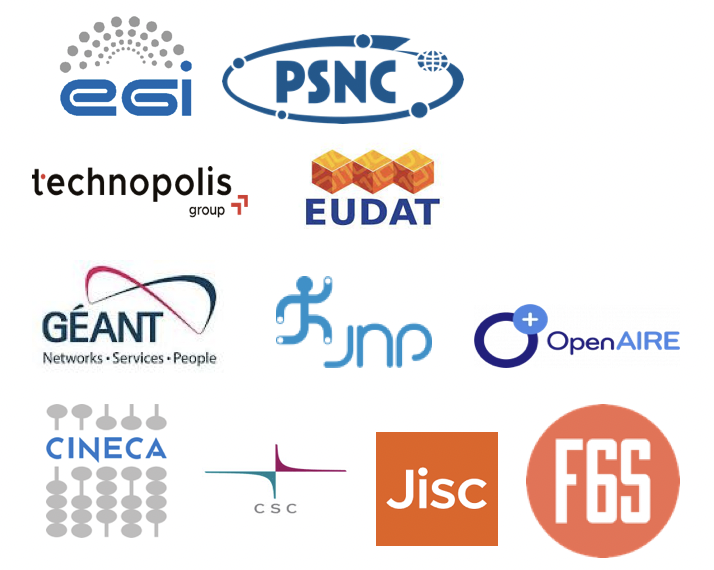 ‹#›